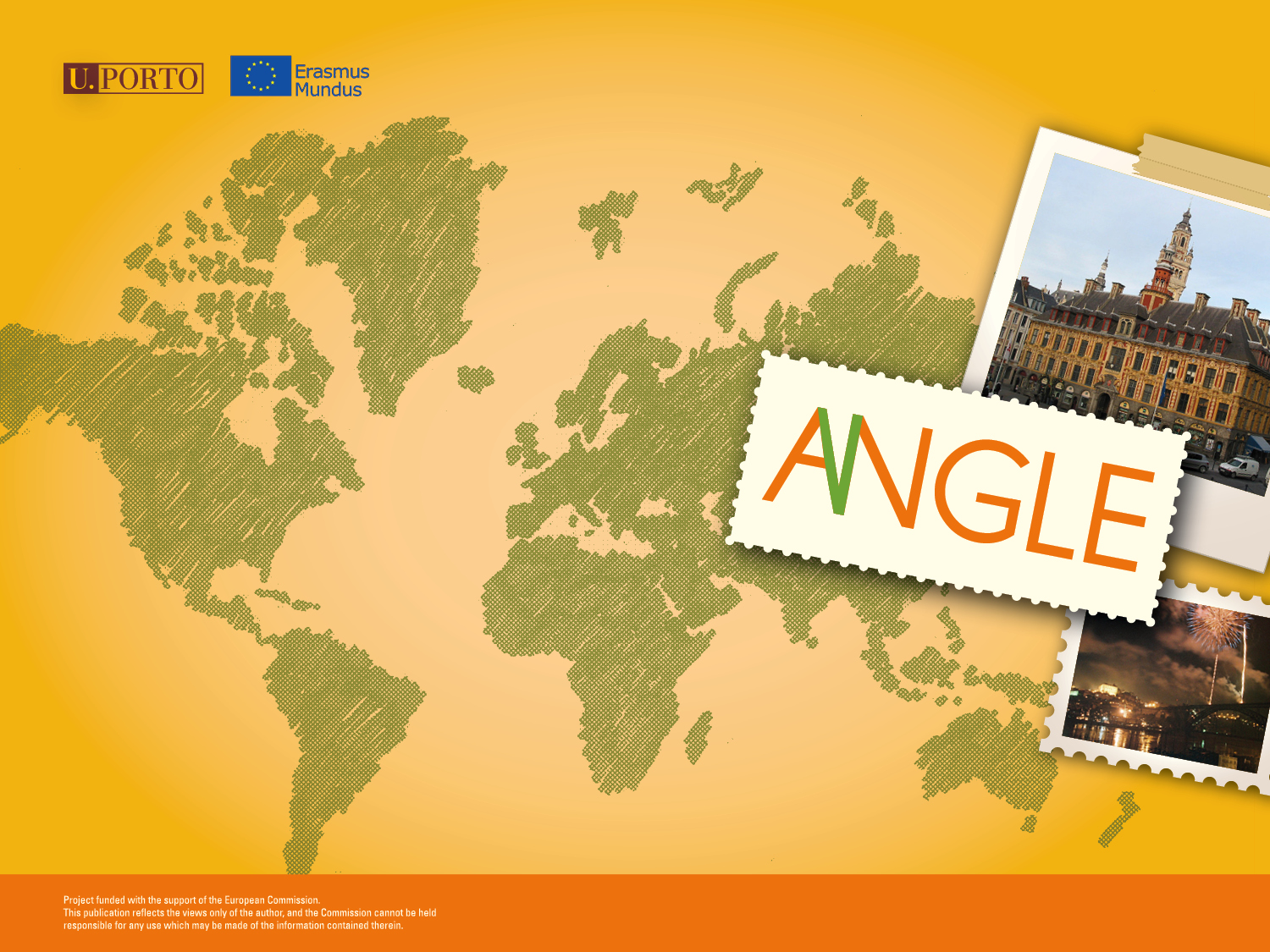 Una oportunidad para estudiar en Europa
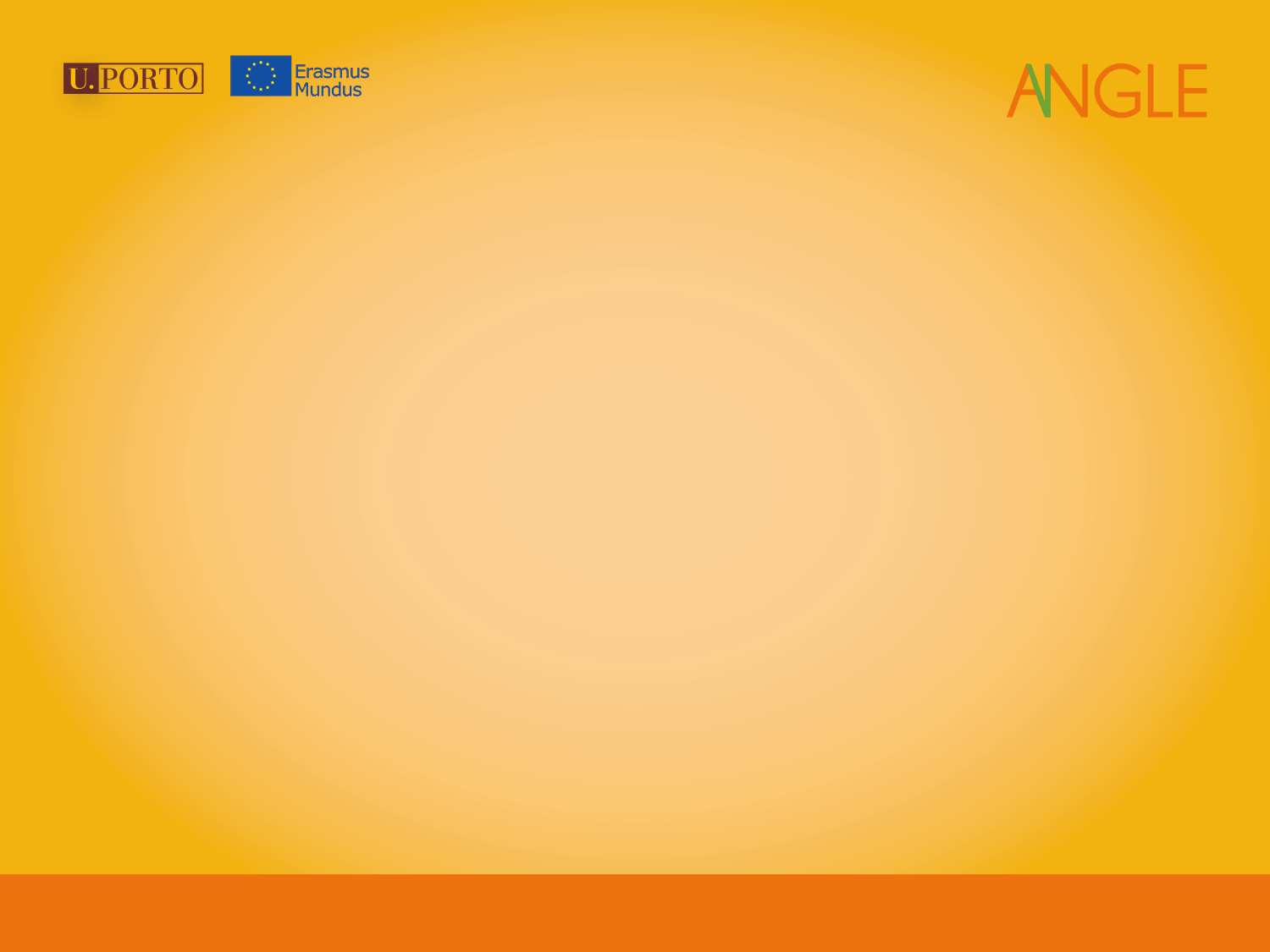 Qué es el programa Erasmus Mundus
El programa Erasmus Mundus 2009-2013 es un programa de cooperación y movilidad en el área de educación superior implementado por la Agencia Ejecutiva para la Educación, lo Audiovisual y la Cultura (EACEA). En el caso de la Acción 2 - Modalidad 1 (EMA2 – Modalidad 1), al abrigo de la cual se implementa el proyecto ANGLE, la gestión se lleva a cabo bajo la supervisión de la Dirección General EuropeAid (DG Aidco).
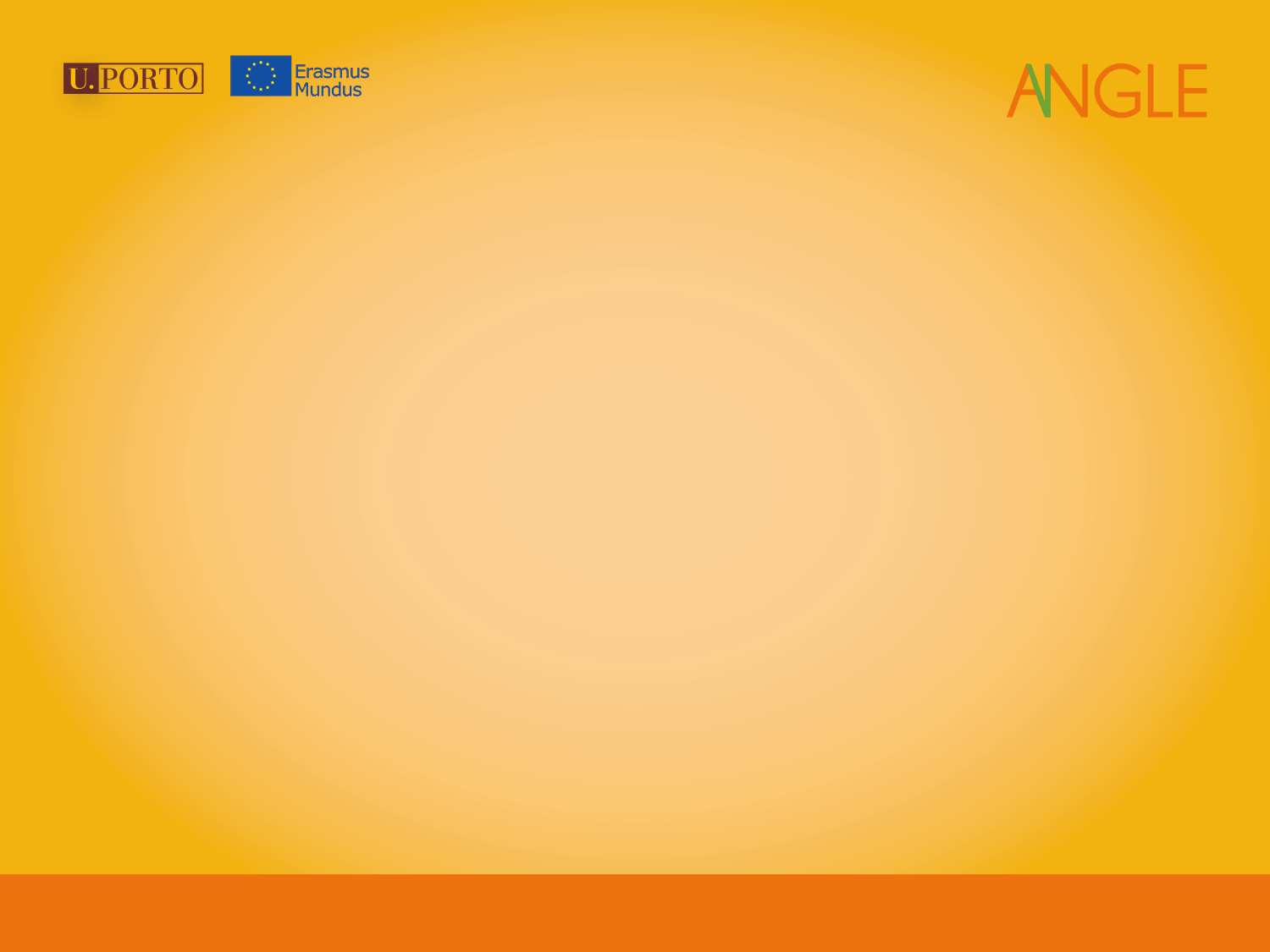 Qué es el programa Erasmus Mundus
Los principales objetivos de EMA2 – Modalidad 1 son:
promover la educación superior europea;
fomentar el refuerzo y la mejora de las perspectivas de carrera de los estudiantes;
favorecer la comprensión intercultural a través de la cooperación con países terceros, de acuerdo con los objetivos de política externa de la UE con el fin de contribuir al desarrollo sostenible de los países terceros en el área de educación superior.
Esta modalidad incluye consorcios entre instituciones de educación superior de Europa y de países terceros, movilidad a varios niveles de educación superior y también un sistema de becas.
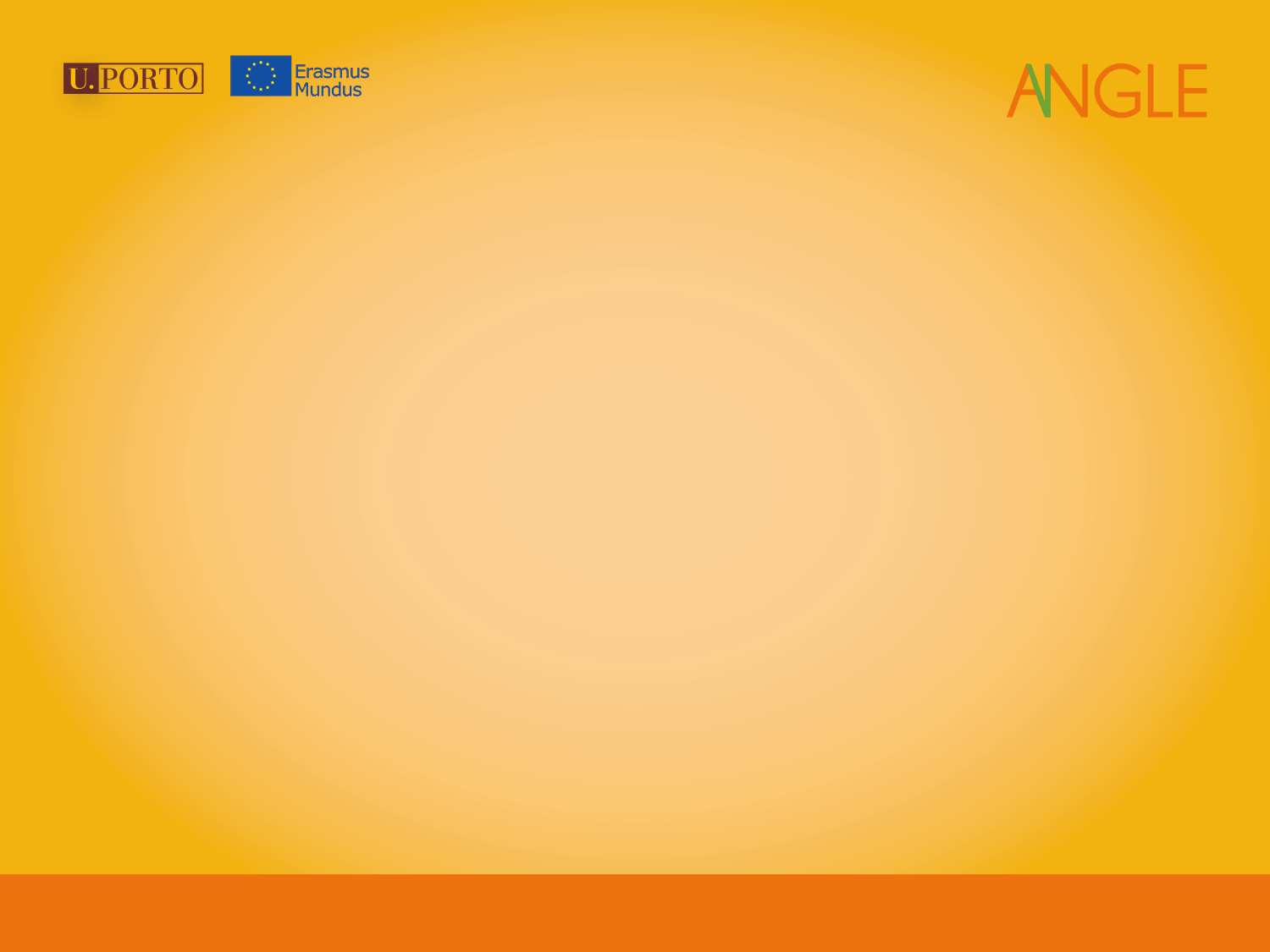 Qué es el proyecto ANGLE
El proyecto está compuesto por instituciones de educación superior  de Europa (9) y de los países ACP (11) y también instituciones asociadas (32). 

El proyecto prevé 113 movilidades de máster movilidad, máster completo, doctorado movildiad y personal académico y administrativo

Movilidades: ACP » Europa – Europa » ACP
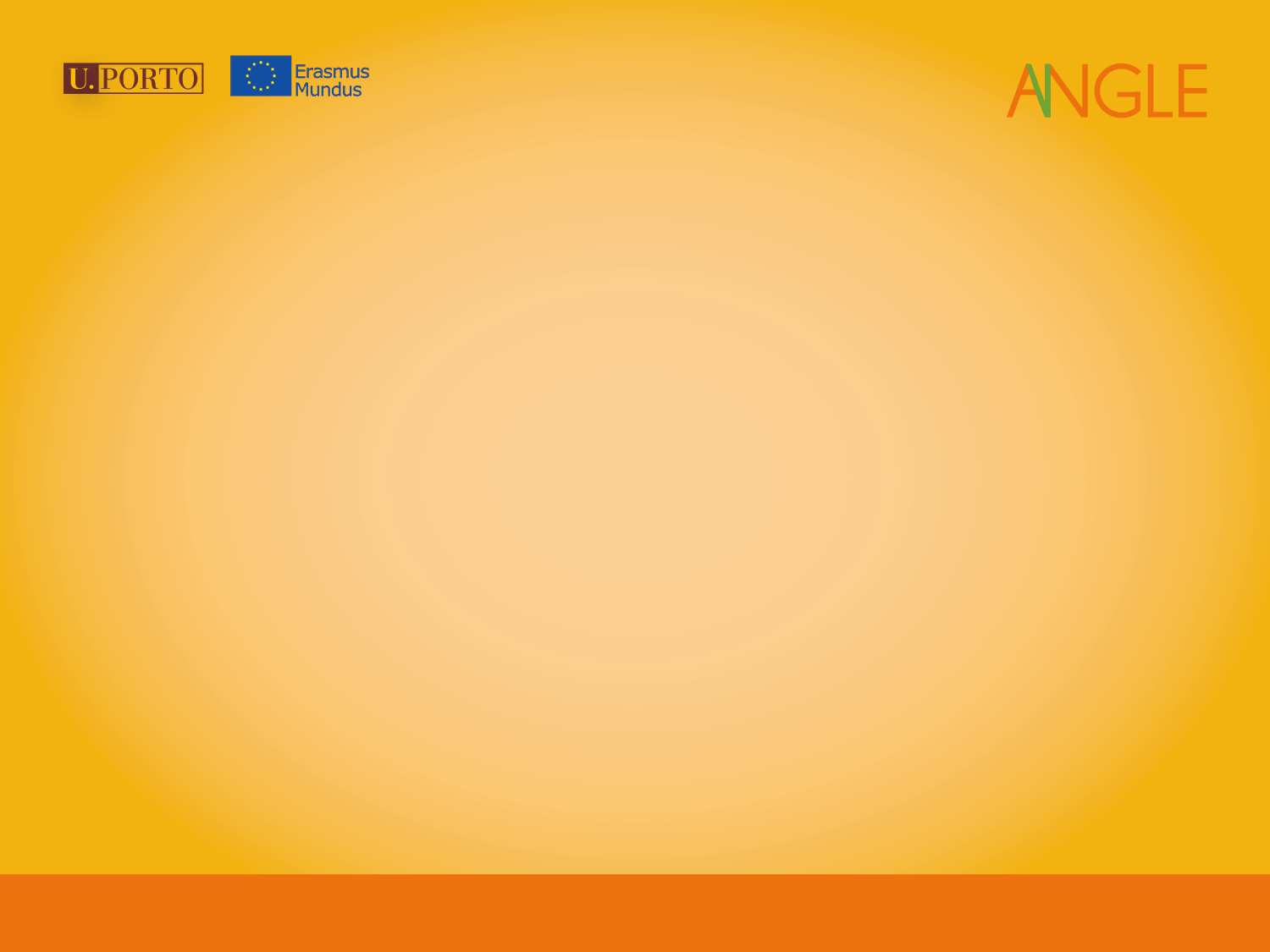 Consorcio
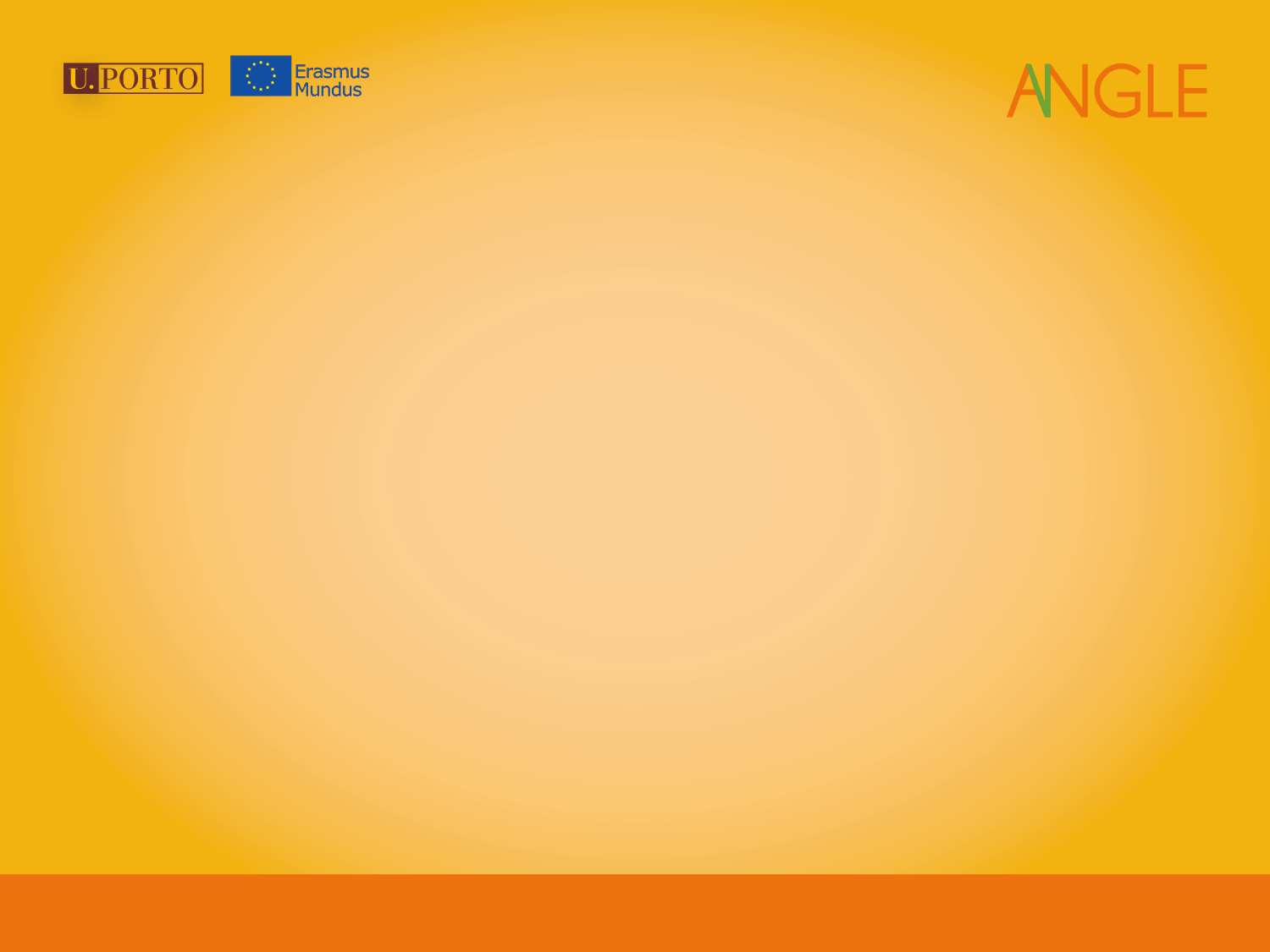 Consorcio
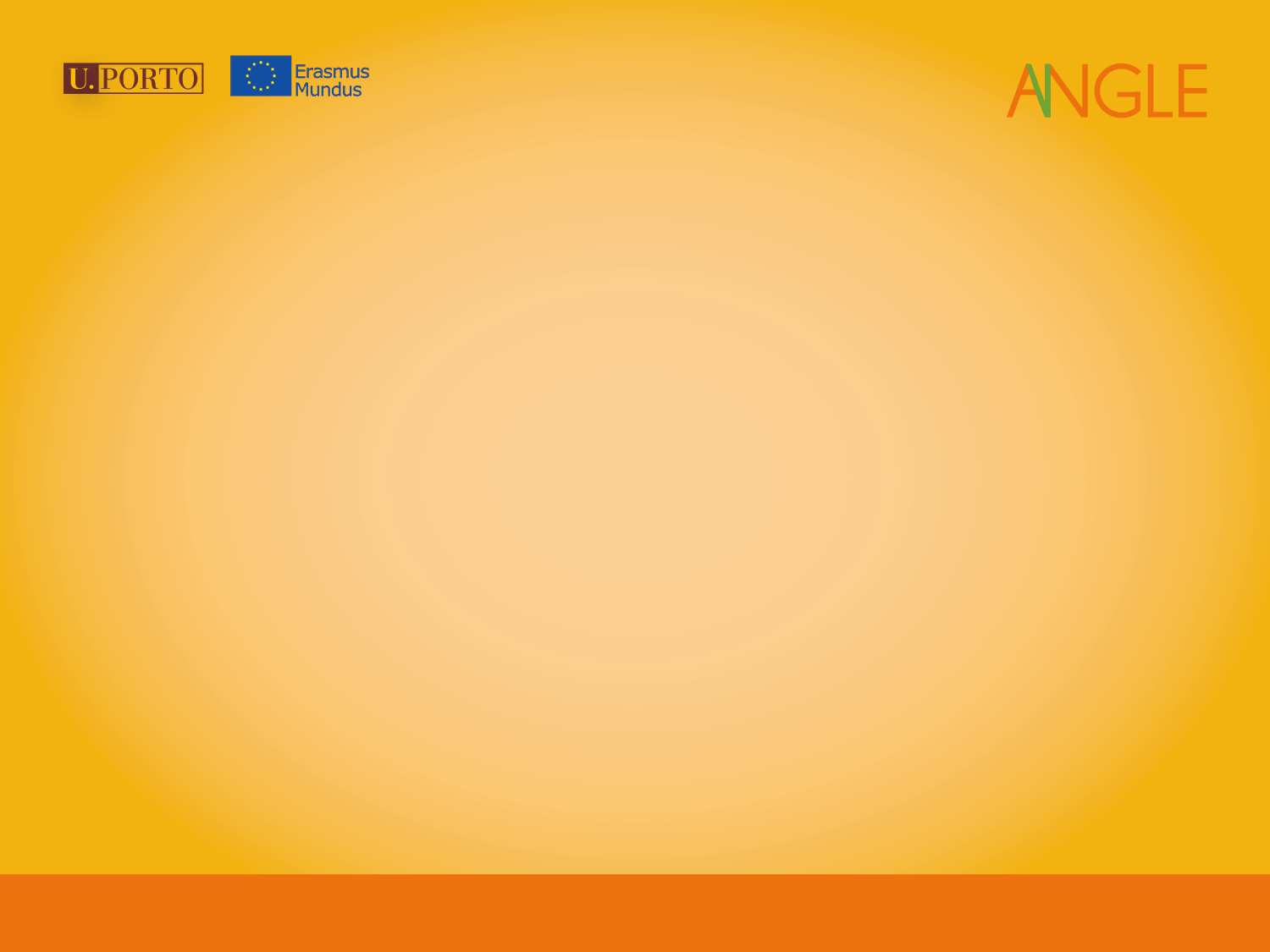 Consorcio
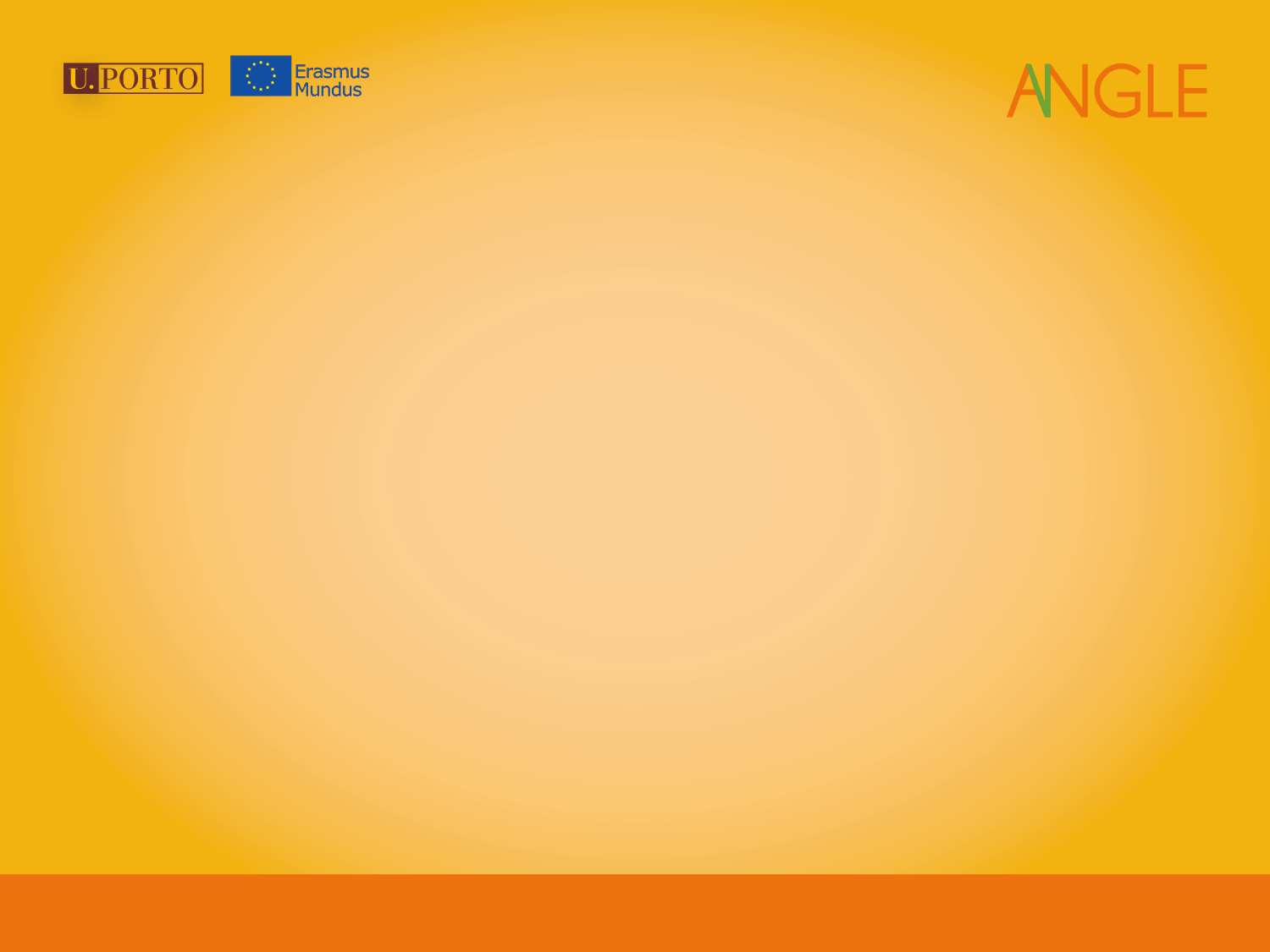 Consorcio
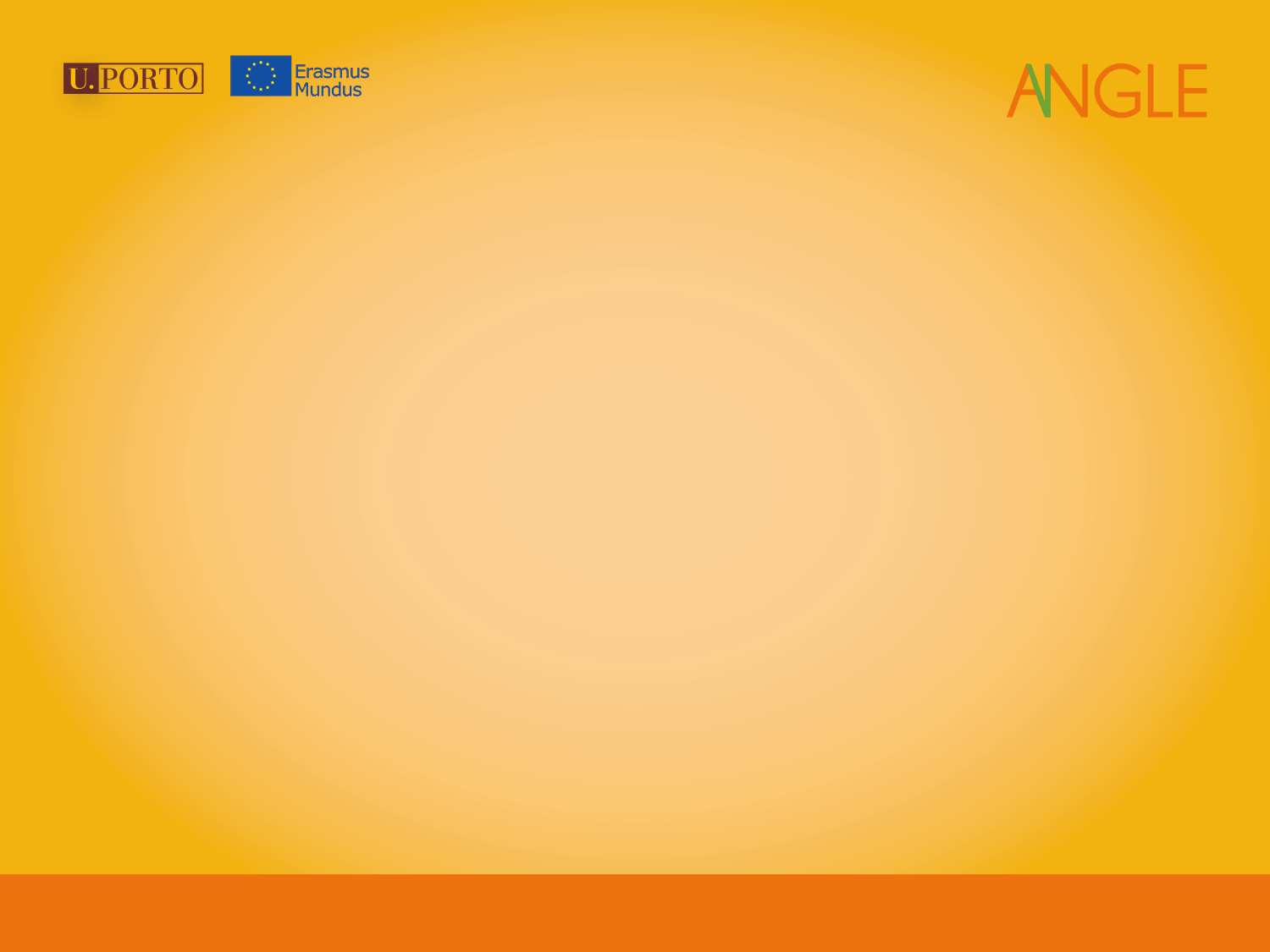 Consorcio
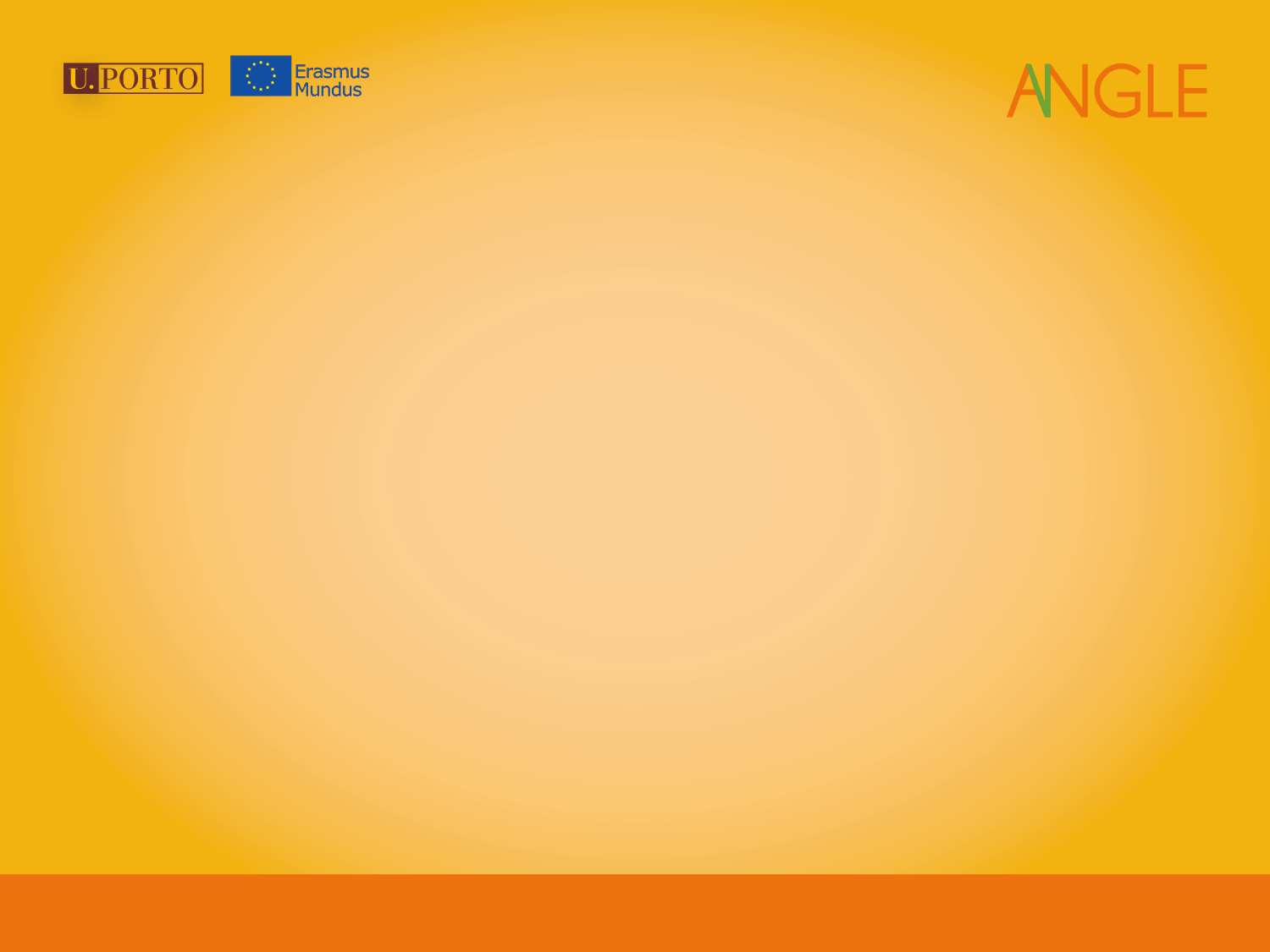 Proyecto ANGLE
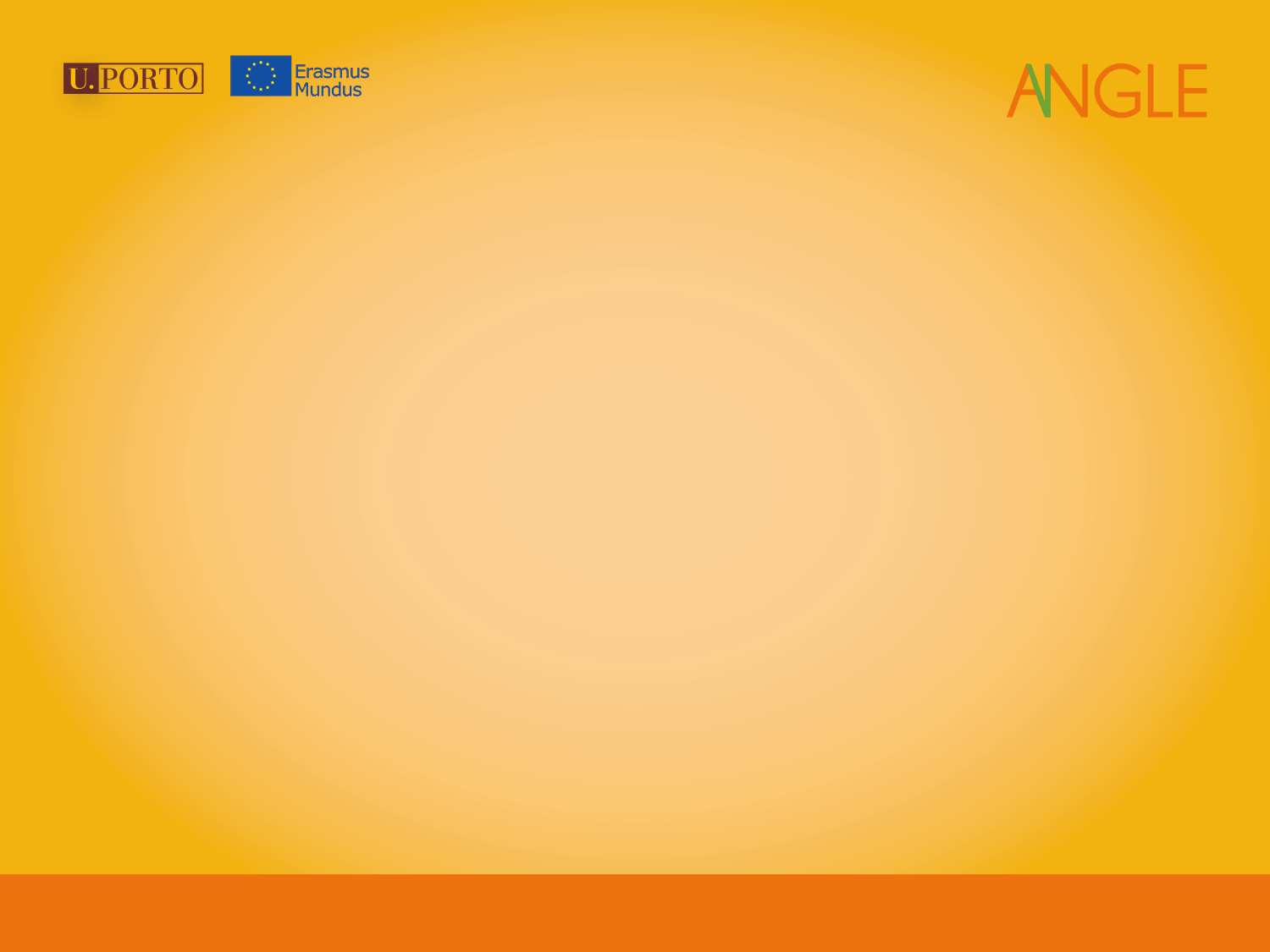 Proyecto ANGLE
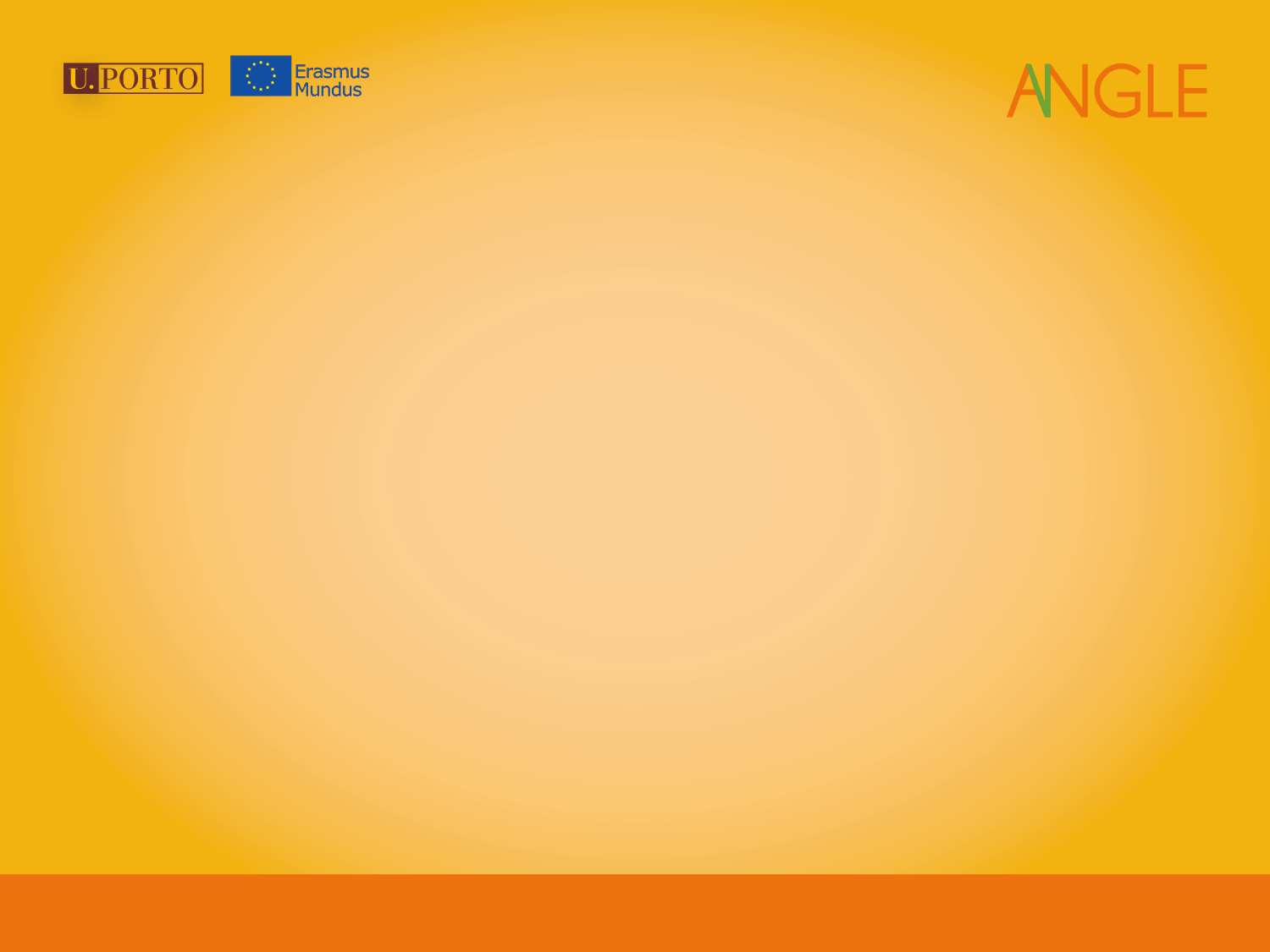 Quién puede presentar candidatura
Grupo objetivo I
Candidatos/as inscritos/as o con vínculo formal a una institución socia en el momento de candidatura.
En ambos casos, los/as candidatos/as deben tener el apoyo formal de la institución (a través de una carta de apoyo formal) para enviar la candidatura.
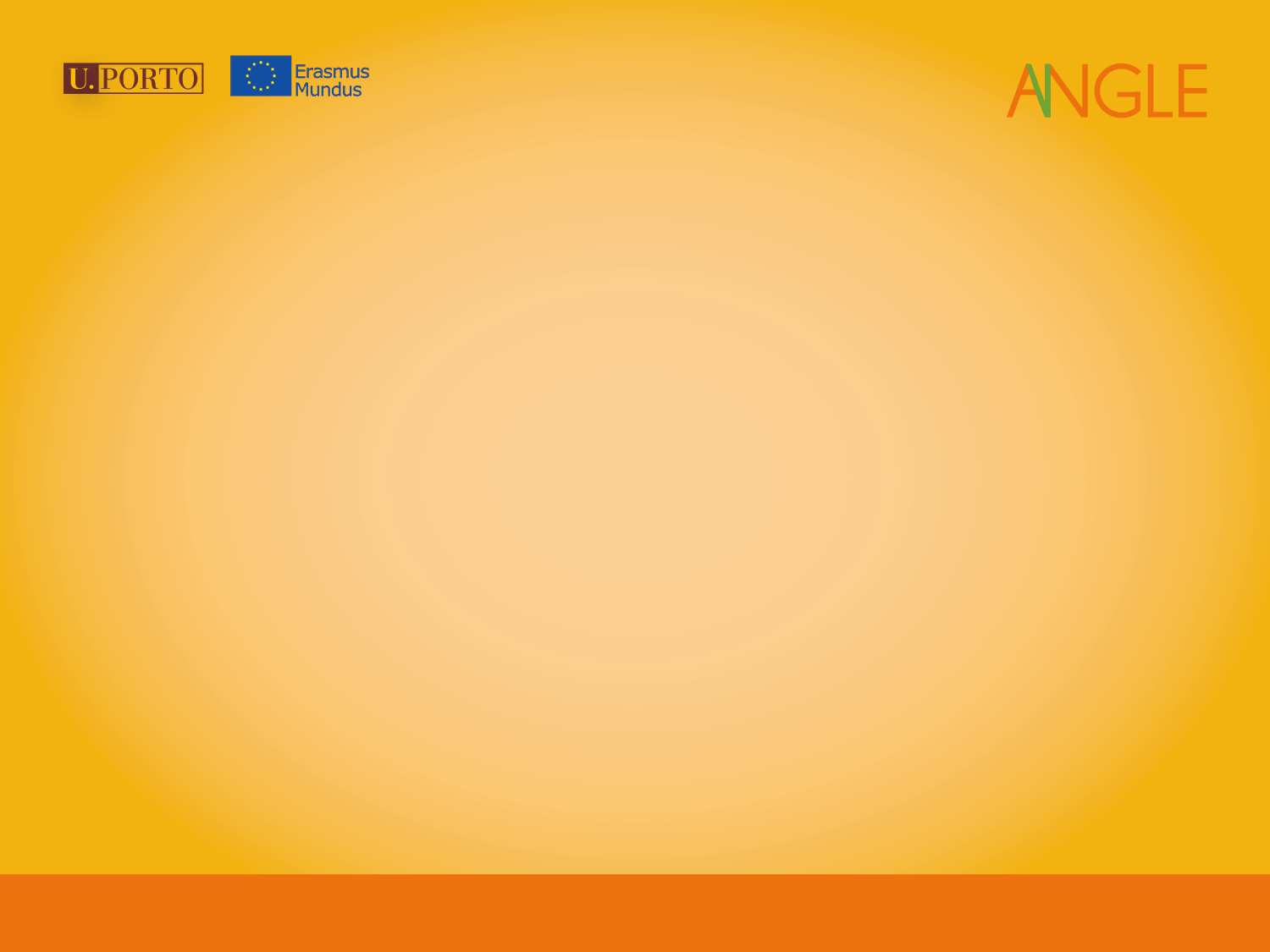 Quién puede presentar candidatura
Grupo objetivo II
Candidatos/as inscritos/as en una institución no perteneciente al consorcio;
 
Candidatos/as que hayan concluido un grado universitario o equivalente en una institución ACP (socia o no) pero que actualmente no estén inscritos/as, o 
Candidatos/as que tengan un vínculo formal con una institución que no sea socia de un país tercero abarcado por la lista de países elegibles en el momento de enviar su candidatura.

	En todos los casos,  los/as candidatos/as deben tener el apoyo formal de la institución (a través de una carta de apoyo formal) para enviar la candidatura.
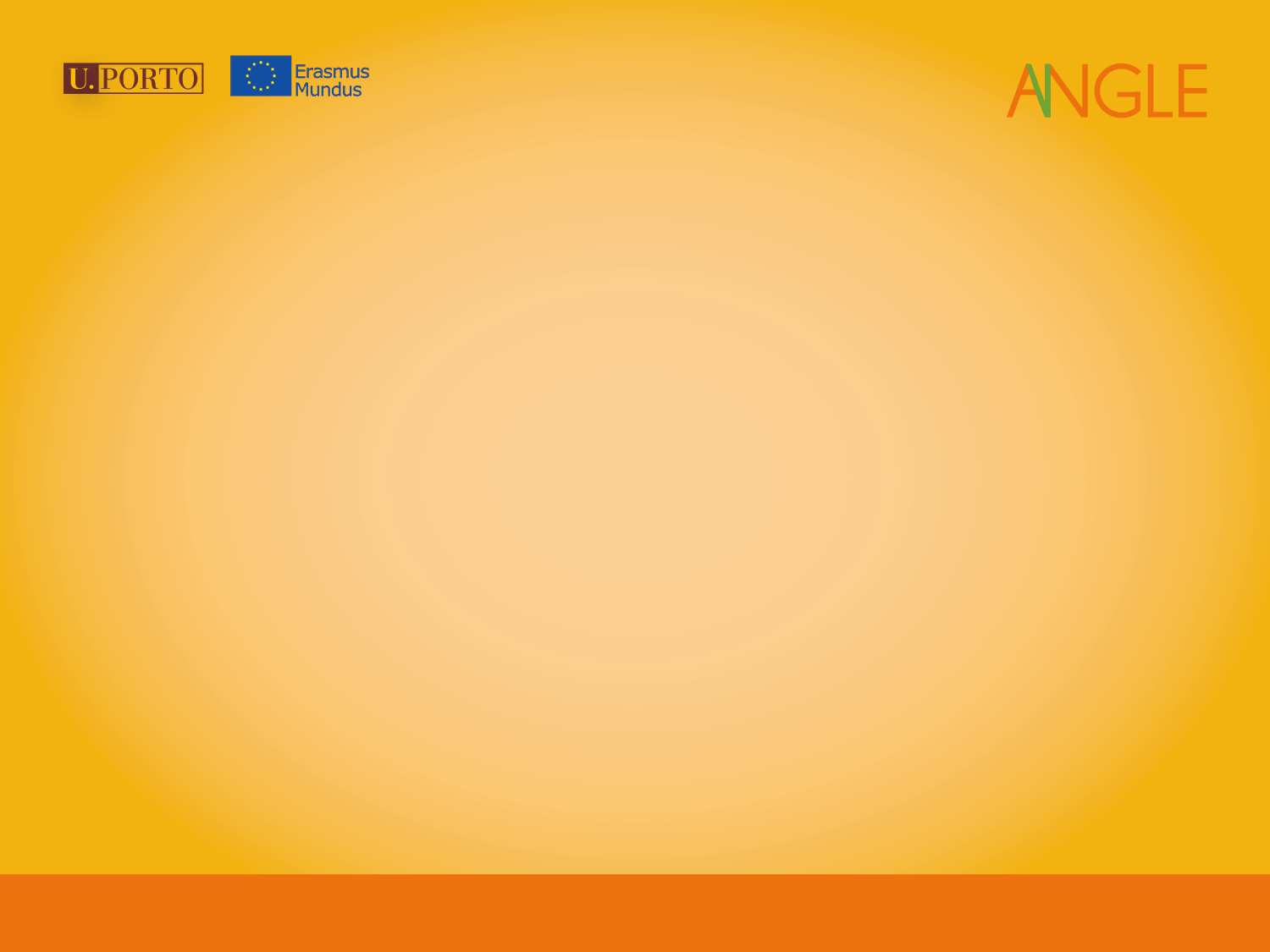 Quién puede presentar candidatura
Grupo  objetivo III
Candidatos/as nacionales de uno de los países ACP abarcados por el lote en una situación particularmente vulnerable por razones sociales o políticas. Por ejemplo: 
tener estatuto de refugiado/a o ser beneficiario/a de asilo (internacional o de acuerdo con la legislación nacional de uno de los países europeos receptores, o

probar que hayan sido objeto de expulsión injustificada de la universidad por cuestiones raciales, étnicas, religiosas, políticas, de género o de orientación sexual, o 
pertenecer a una población indígena abarcada por una política nacional específica o ser una persona internamente desplazada (IDP, según sus siglas en inglés)
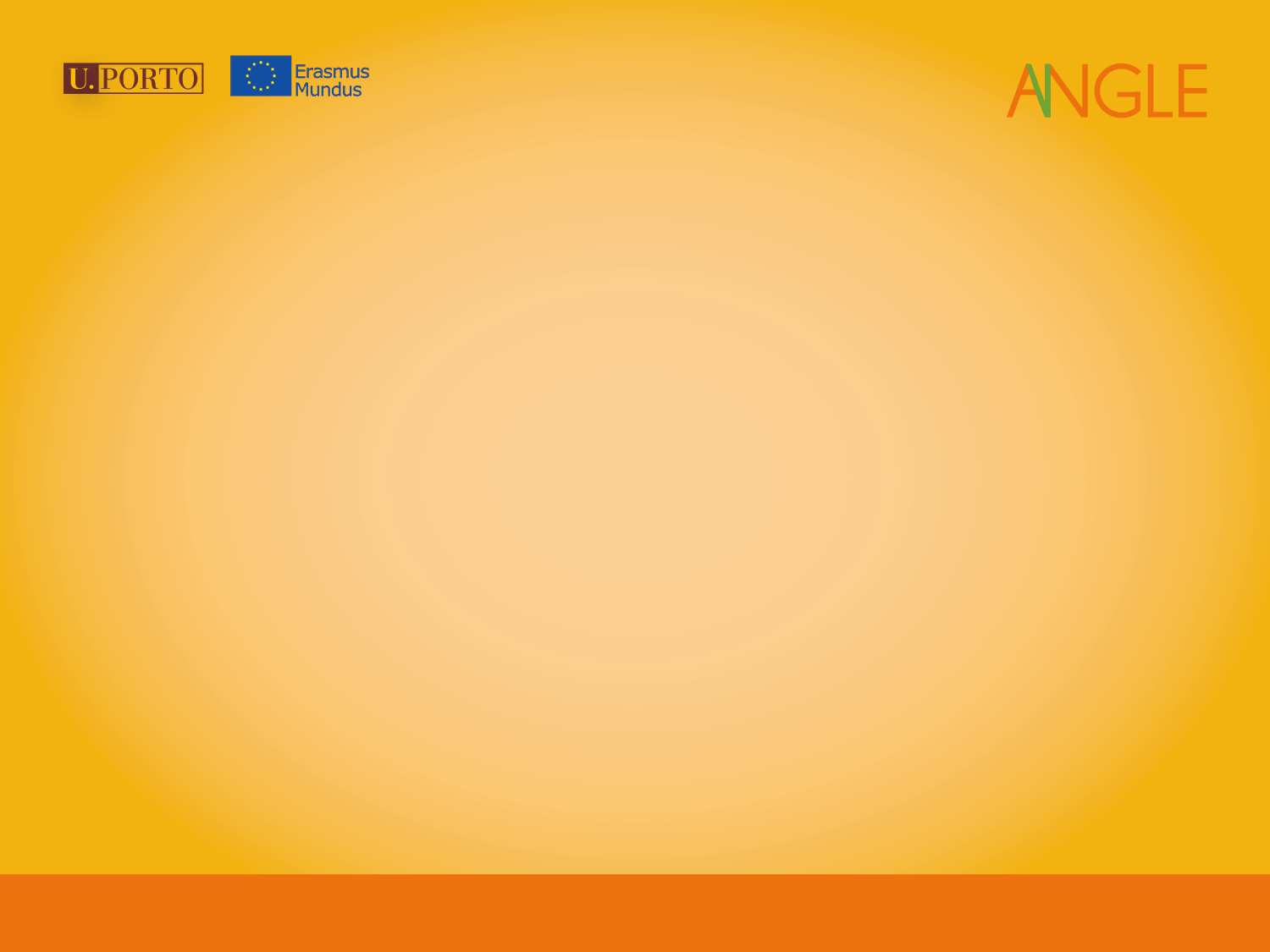 Quién puede presentar candidatura
Criterios de elegibilidad para todos los tipos de movilidad:
Ser nacional de uno de los países ACP elegibles;

No haber residido, vivido o realizado su actividad principal (trabajo, estudio, etc.), en los últimos 5 años, durante más de 12 meses (en el momento de candidatura), en un país europeo;

No haber disfrutado en el pasado de una beca Erasmus Mundus para el mismo tipo de movilidad;

Tener conocimientos suficientes del idioma de enseñanza en la institución de acogida o de uno de los idiomas actualmente hablados en el país de acogida; 

Respetar los criterios específicos aplicables a cada tipo de movilidad (máster, doctorado, personal académico y administrativo).
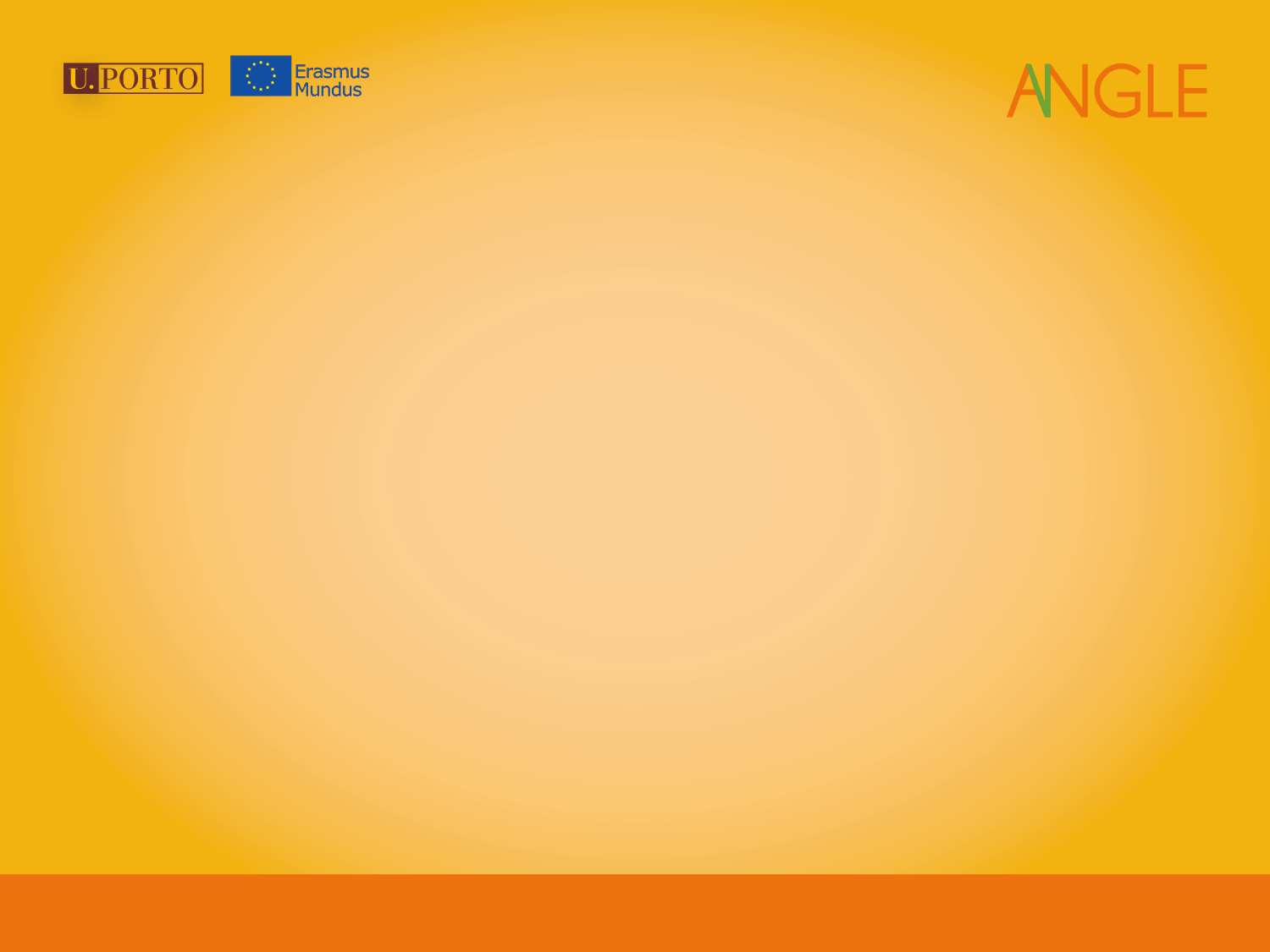 Quién puede presentar candidatura
Criterios específicos de elegibilidad
Máster movilidad (países ACP > EU)
	Estar inscrito en el primero año de un programa de máster de 2 años de una institución socia de la región ACP

Máster completo (países ACP > EU)
Haber concluido la licenciatura en el momento de candidatura. 
Doctorado (países ACP > EU)
Estar inscritos/as en un programa doctoral de una institución ACP del consorcio en el momento de candidatura (sólo candidatos/as pertenecientes al grupo objetivo 1).

Personal académico y administrativo (ambos sentidos)Trabajar a tiempo completo en una institución socia del consorcio.
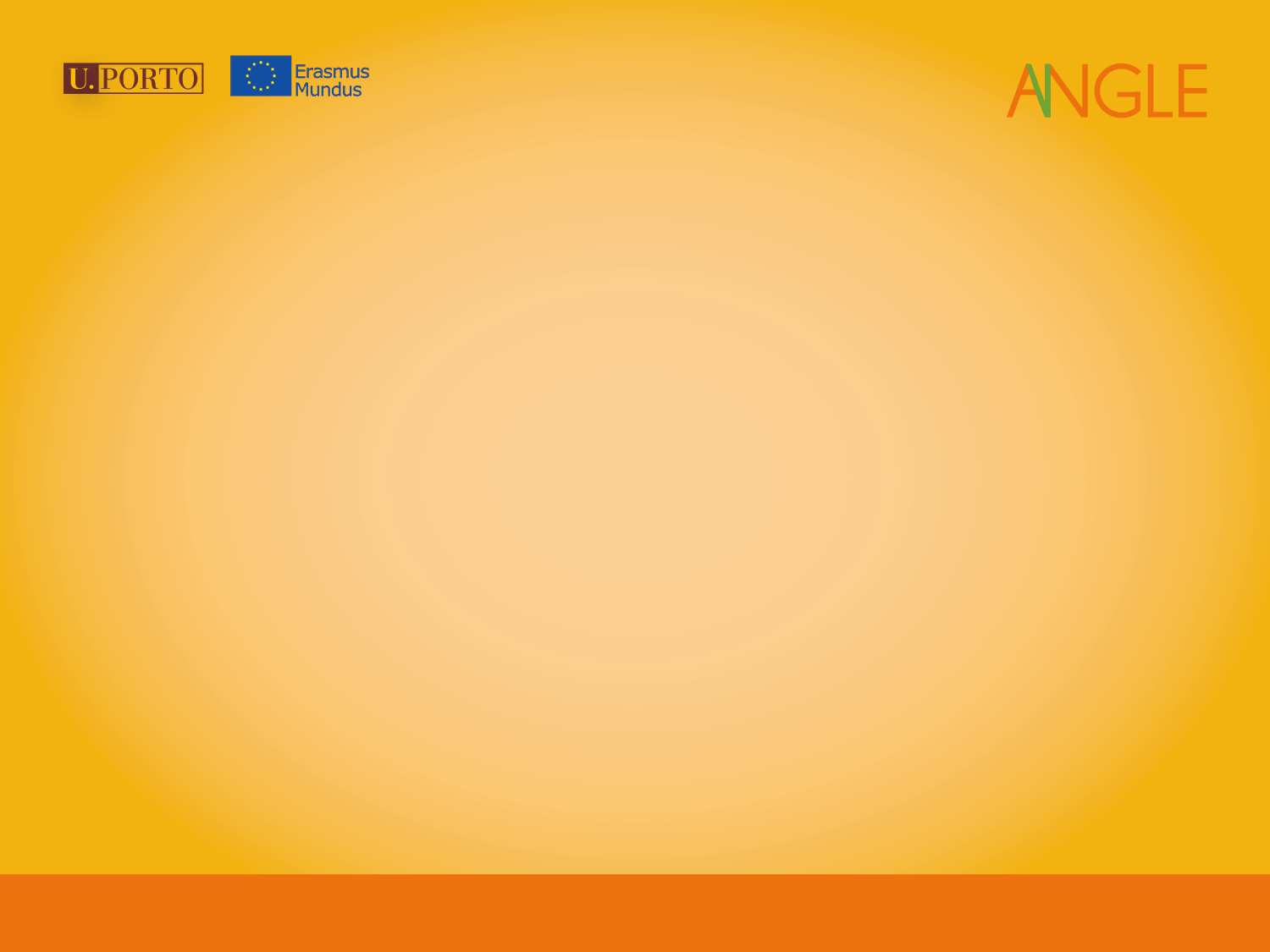 Quién puede presentar candidatura
Criterios específicos de elegibilidad

Cabe destacar que, además de estos criterios, pueden existir otros definidos internamente por cada institución socia del consorcio, por lo que se recomienda que los/as candidatos/as preparen su candidatura con la persona de contacto de su institución para obtener información sobre los criterios de elegibilidad específicos establecidos tanto por su institución de origen (cuando aplicable) como por la institución de acogida a la que quieren presentar su candidatura.


¡Atención! Pueden existir otros criterios dependiendo de la universidad de origen y de acogida.
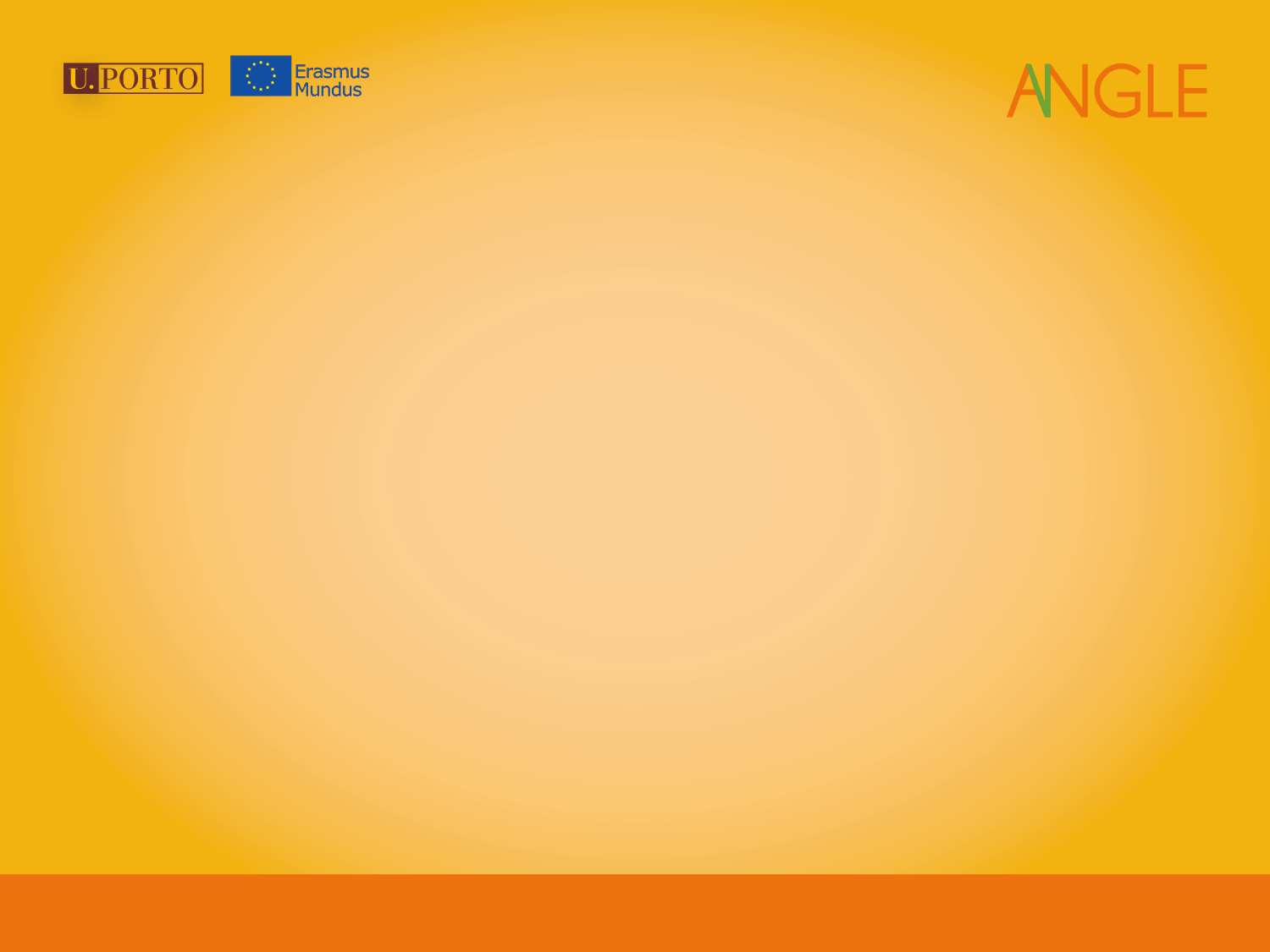 Áreas de estudio
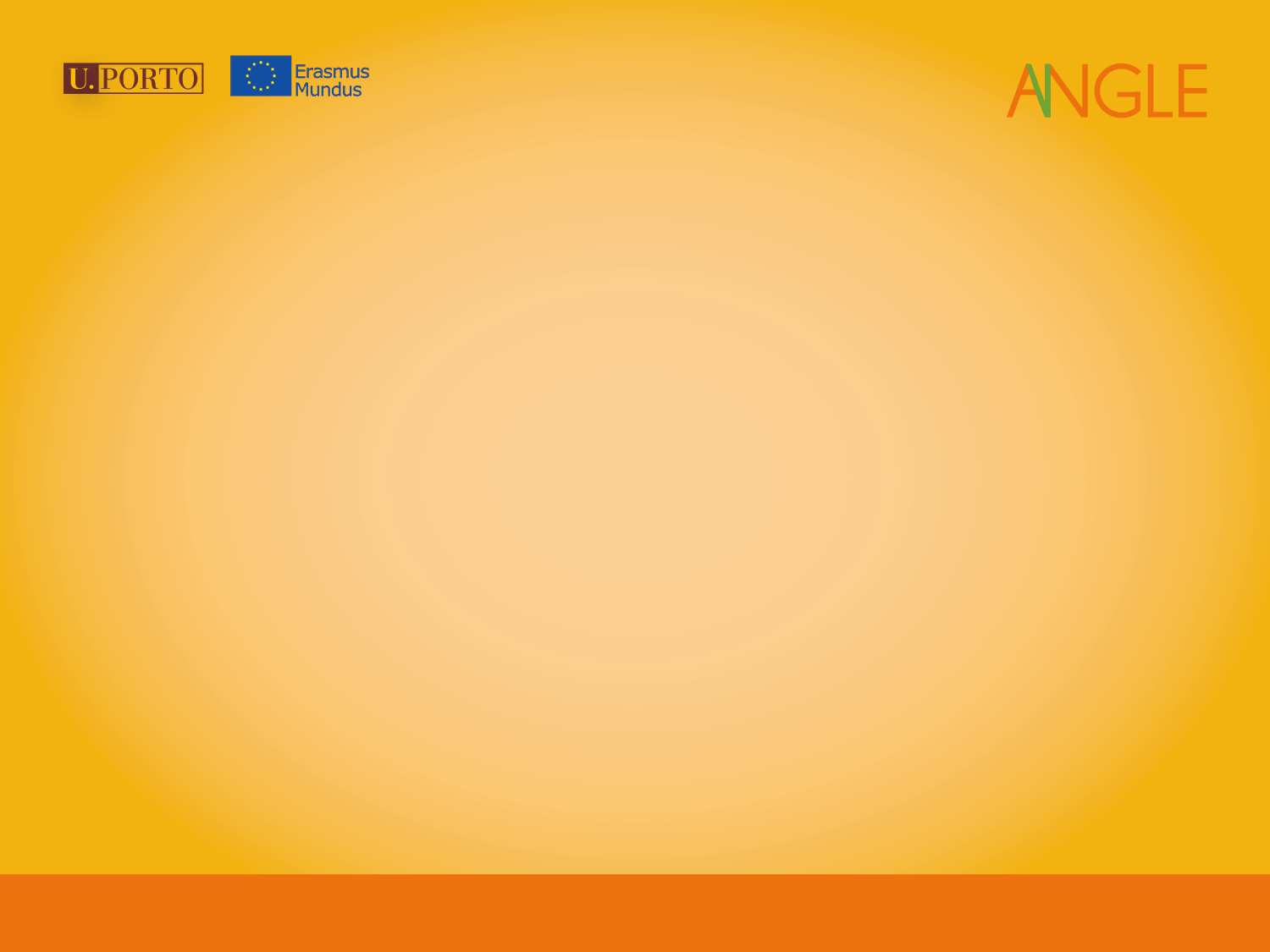 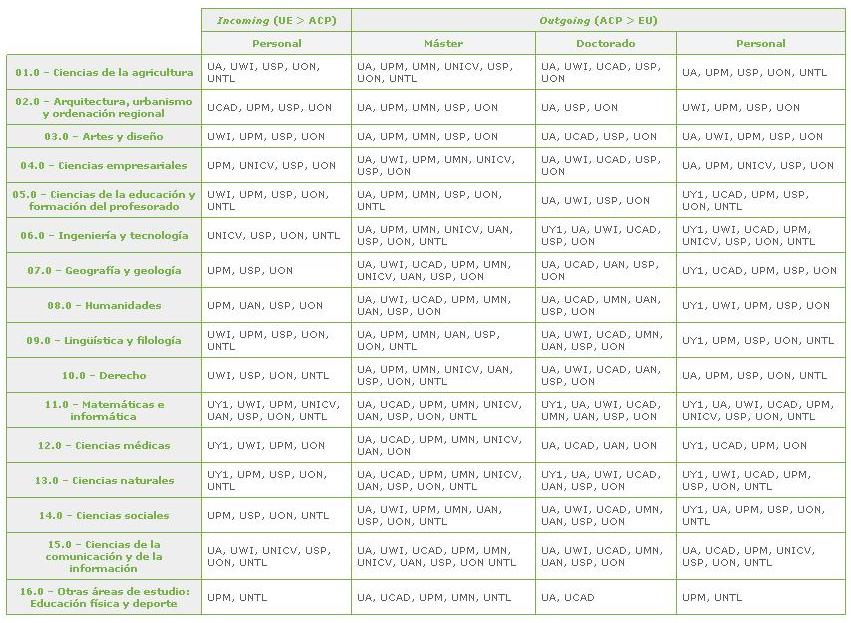 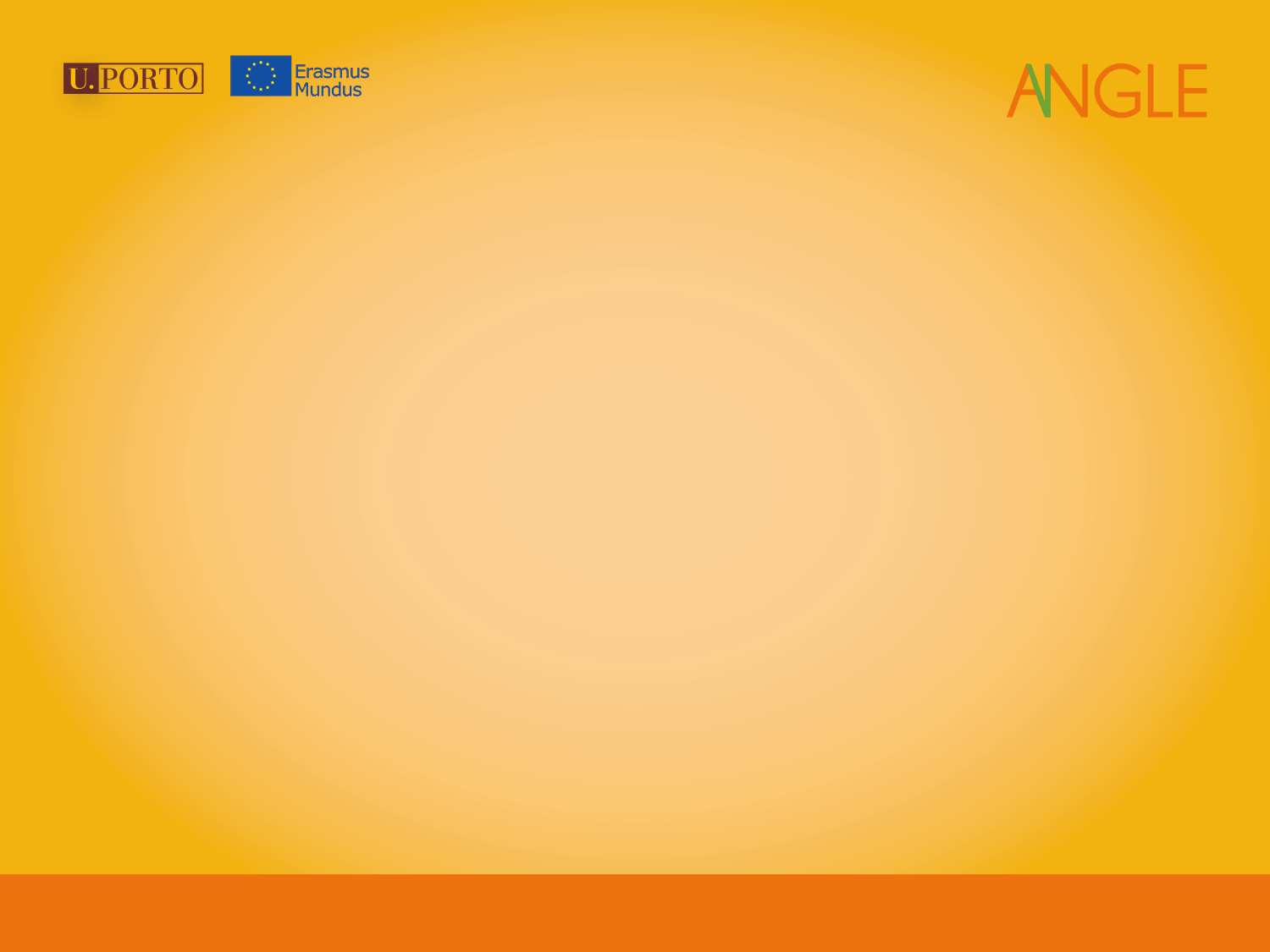 Condiciones de beca
Beca mensual
Viaje de ida y vuelta
Comprada directamente por la coordinación
Seguro de salud, accidentes y viaje
Comprado directamente por la coordinación
Tasas de matrícula
Si aplicable, en la institución de acogida
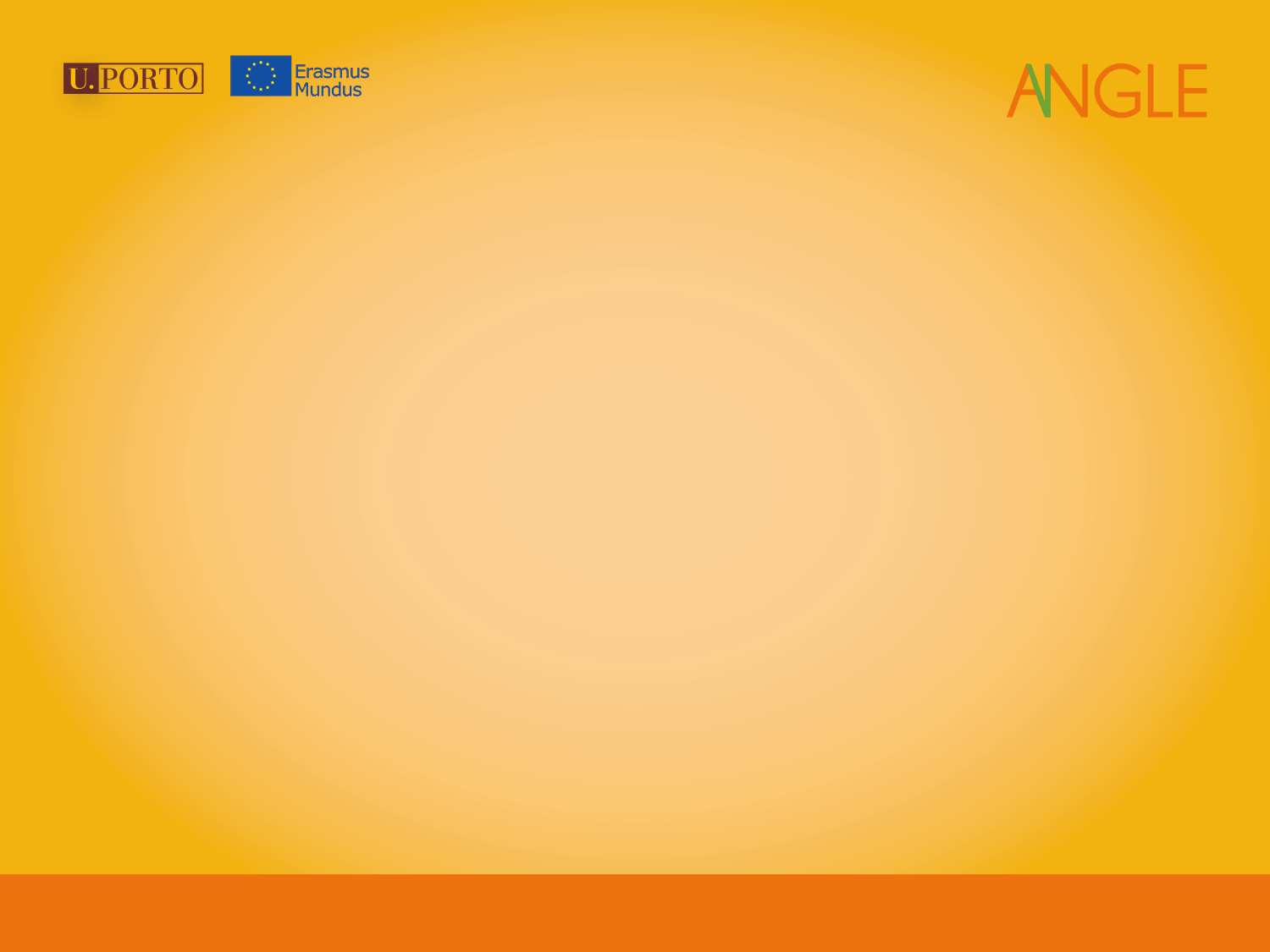 Cómo presentar la candidatura
Consultar la página web: http://angle.up.pt
Consultar  con la universidad de origen
Consultar los criterios de elegibilidad
Consultar la oferta académica
Reunir los documentos necesarios
Rellenar el formulario de candidatura online
 
Enviar el formulario de candidatura dentro del plazo: 15 de diciembre de 2013 (hora CET)
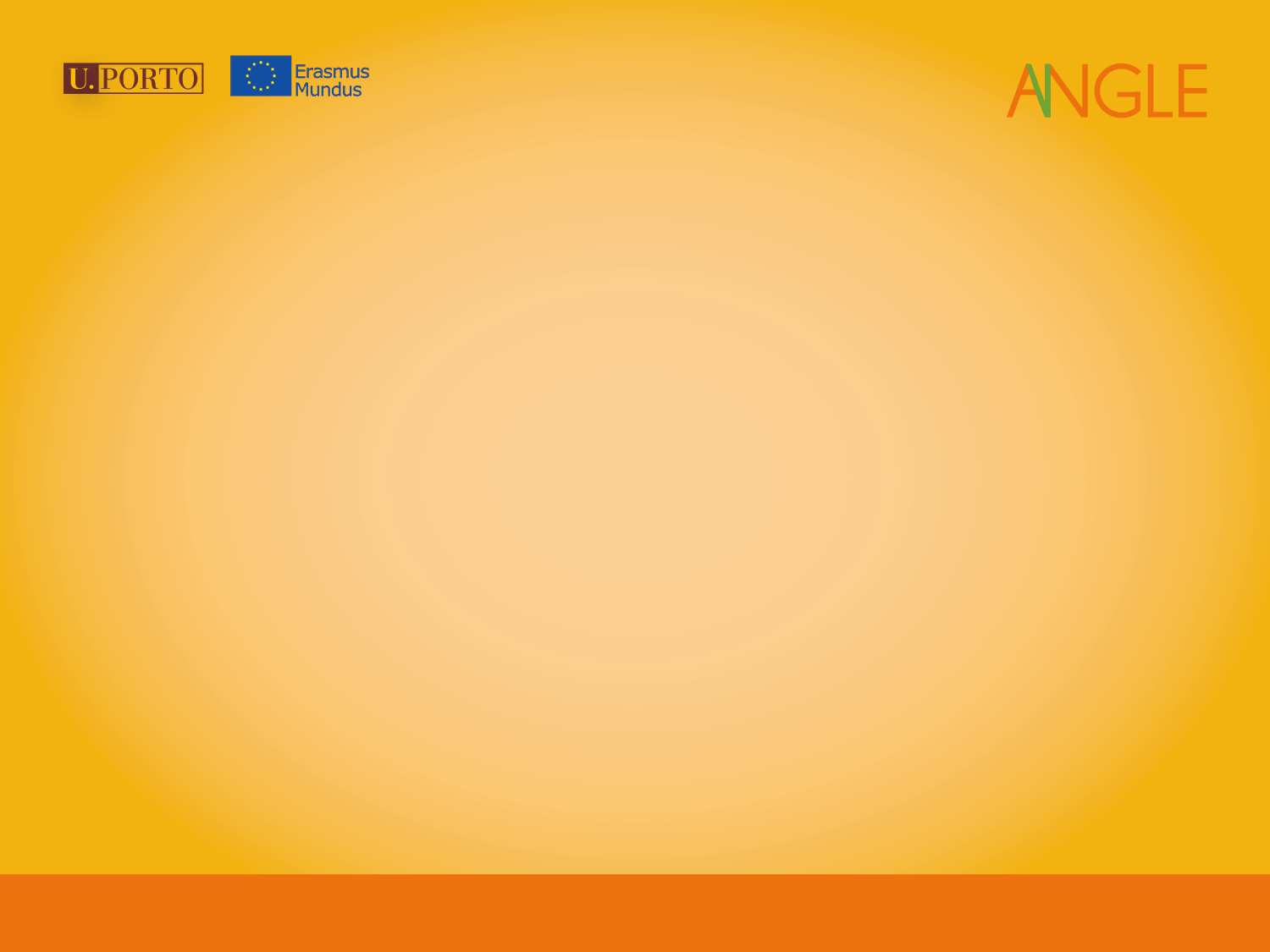 Qué idioma usar
El formulario de candidatura puede rellenarse en inglés, portugués o español.

Sin embargo, el idioma usado para rellenar el formulario de candidatura debe estar de acuerdo con la/s institución/es y programa/s escogido/s. Por ejemplo, si pretende presentar una candidatura únicamente a instituciones españolas, puede rellenar el formulario de candidatura y anexar los documentos requeridos en español.

Sin embargo, si pretende presentar su candidatura a instituciones de 3 países diferentes (con idiomas diferentes), le recomendamos que rellene el formulario y anexe los documentos en inglés para que todas las instituciones de acogida puedan analizar su candidatura.
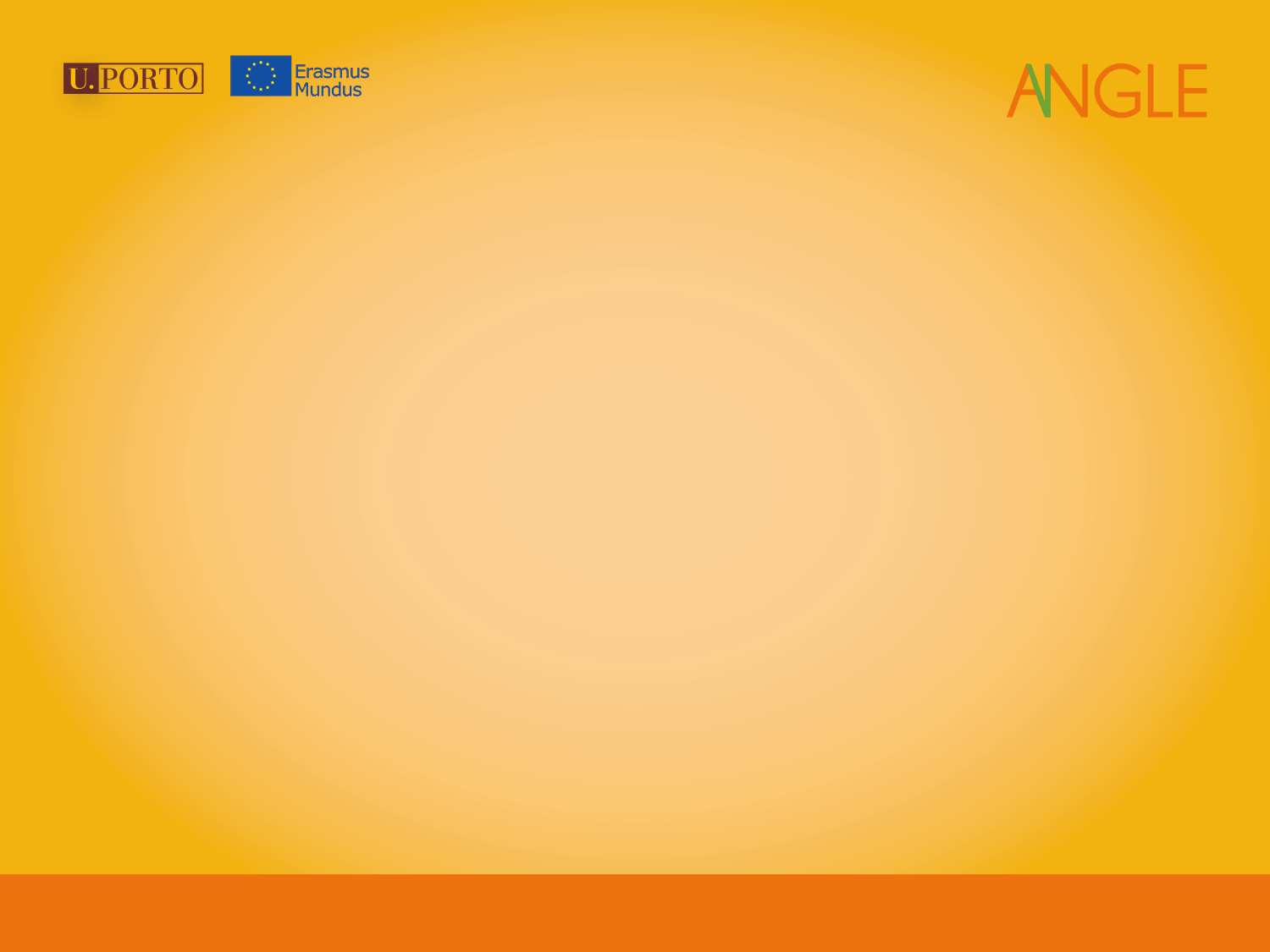 Selección - Evaluación
Criterios de evaluación:

Estudiantes de máster: 
Mérito académico (FP 3); 
Motivación (FP 2), 
Competencias lingüísticas (FP 1)

Estudiantes de doctorado: 
Mérito académico (FP 2); 
Proyecto de investigación (FP 2); 
Motivación (FP 1), 
Competencias lingüísticas (FP 1)

Personal académico y administrativo: 
Experiencia previa/producción científica (FP 2); 
Plano de estudios/trabajo (FP 2); 
Motivación (FP 1), 
Competencias lingüísticas (FP 1).
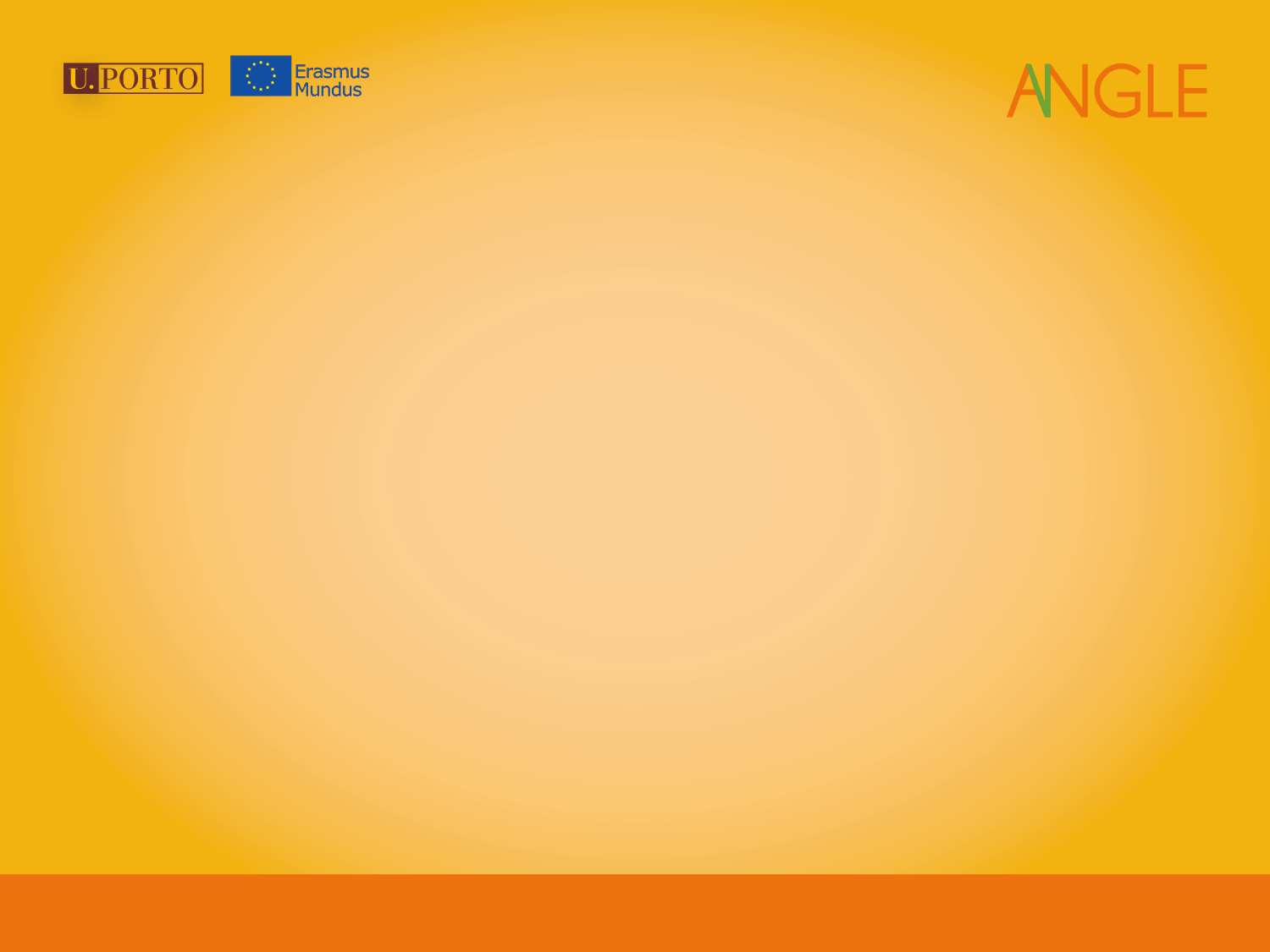 Apoyo a becarios/as
Por la institución de origen

Visado (e-mail/fax a los consulados/oficinas de inmigración)


Preparación del Contrato de estudios (orientación, apoyo para el reconocimiento académico) y programa de trabajo



Seguimiento durante la movilidad para prevenir el brain drain



Sesión de preparación antes del inicio de la movilidad



Cursos de idiomas (cuando posible)
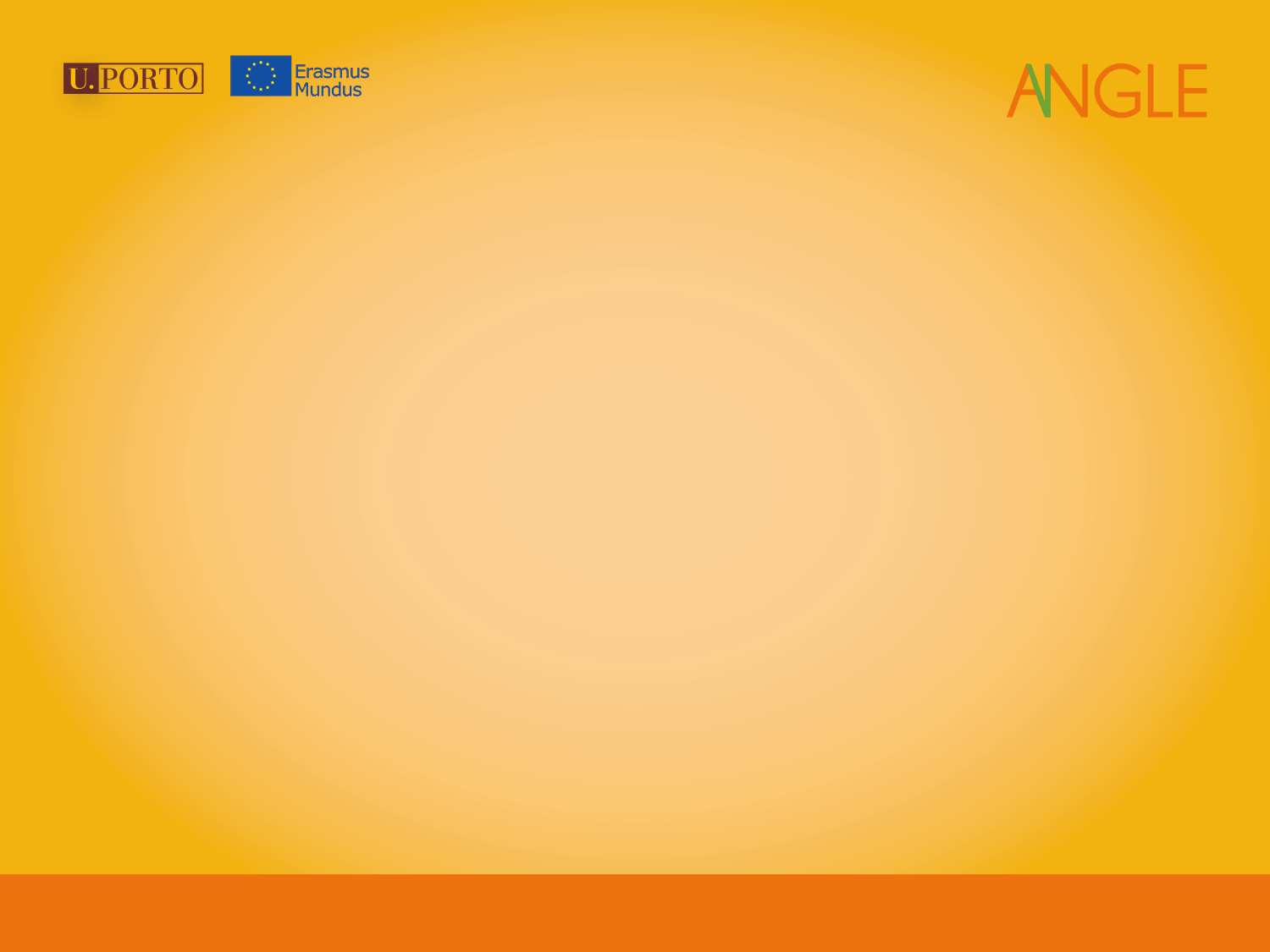 Apoyo a becarios/as
Por la institución de acogida

Visado (e-mail/fax a los consulados/oficinas de inmigración)


Preparación del Contrato de estudios (orientación sobre selección de asignaturas) y programa de trabajo


Alojamiento (residencias o casas particulares con condiciones especiales)

Dinero (cheque/apertura de cuenta bancaria)


Seguimiento (información regular y evaluación de la movilidad)
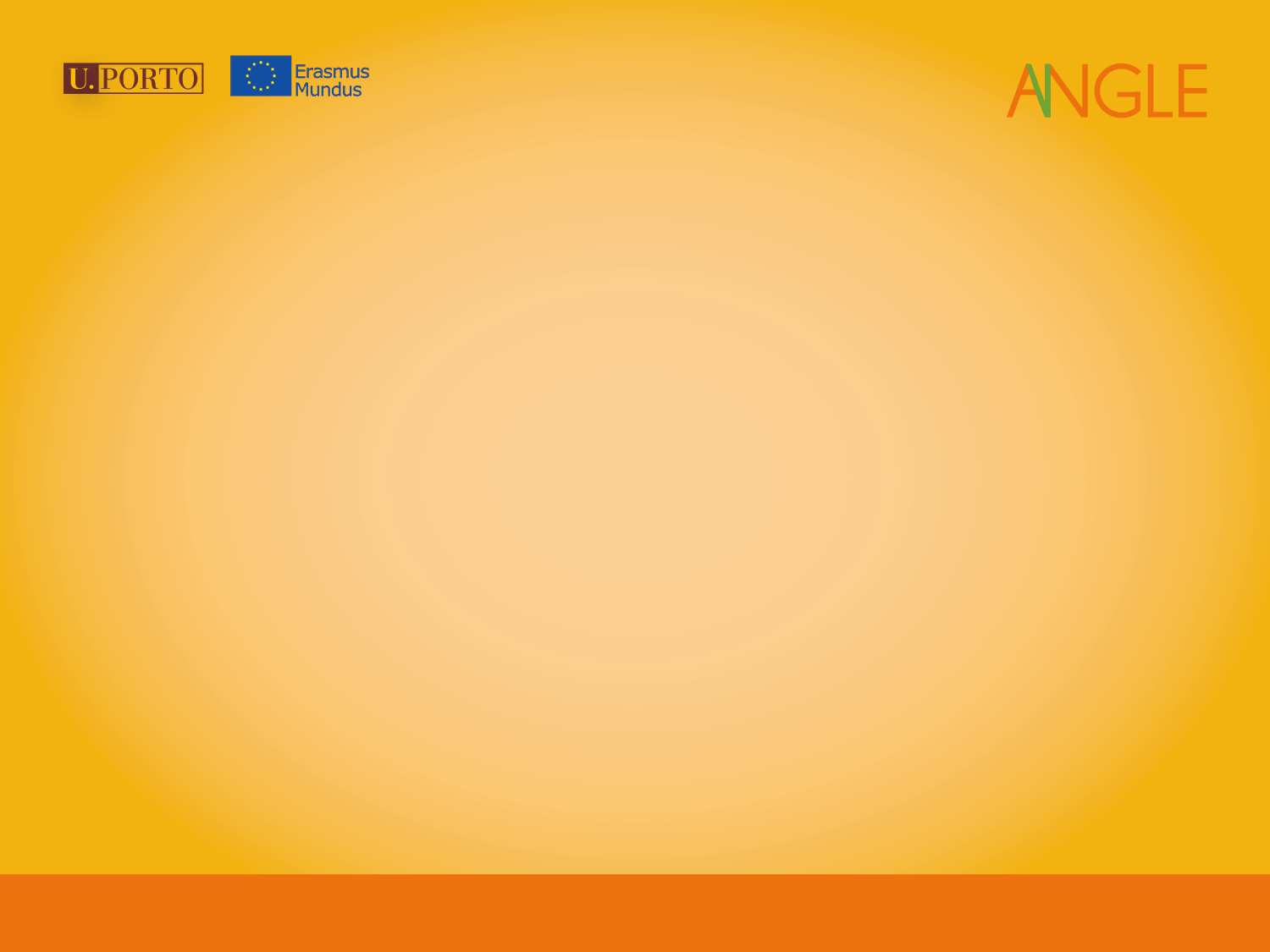 Apoyo a becarios/as
Por la institución de acogida

Reunión Erasmus Mundus con información práctica

Sesión de bienvenida especialmente para Erasmus Mundus

Sesión de bienvenida para todos los estudiantes extranjeros

Sistema buddy/tutor Erasmus Mundus 

Seguimiento de la movilidad – Reuniones obligatorias (regulares/mensuales)
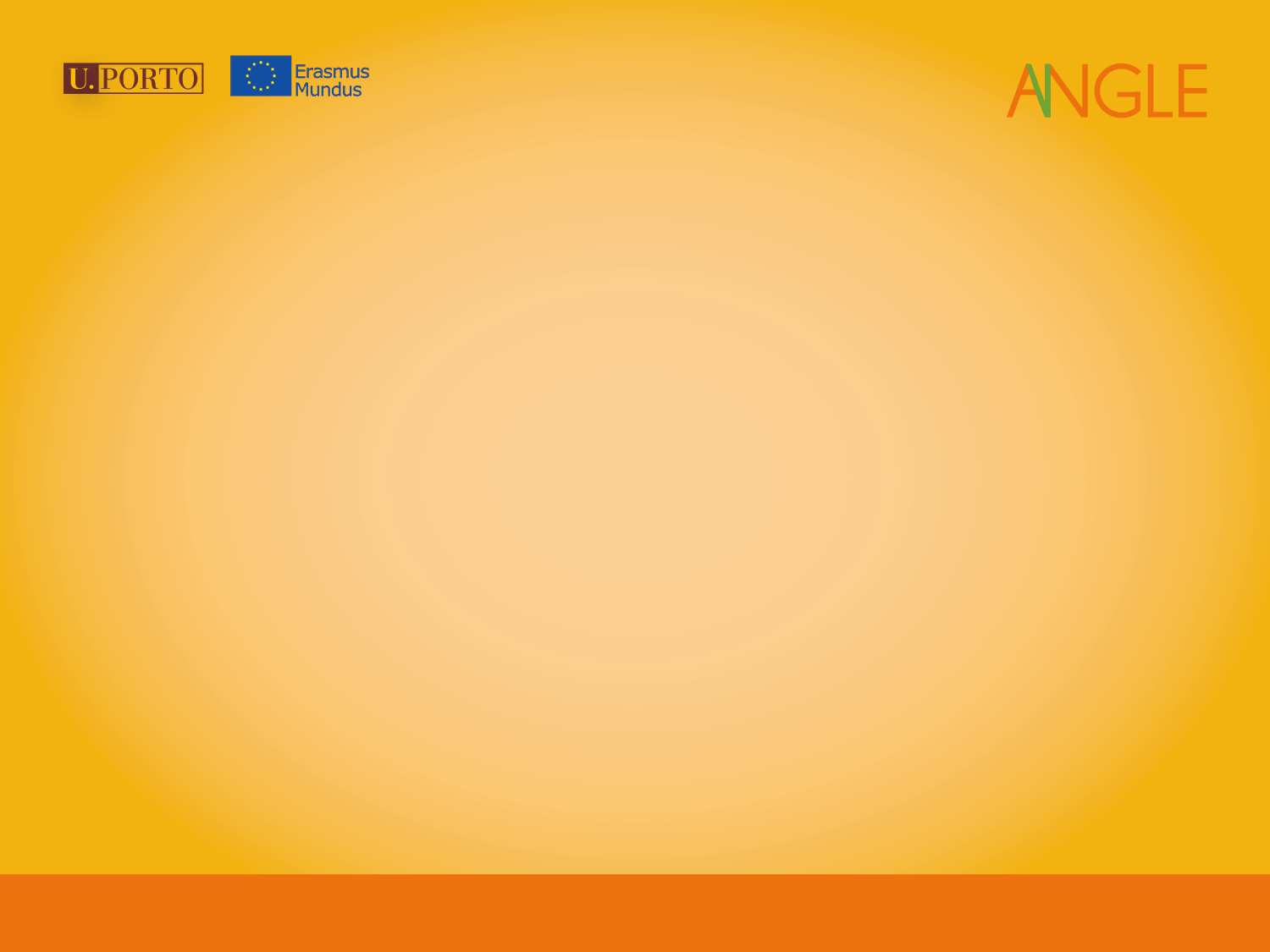 Apoyo a becarios/as
Por la institución de acogida

Cursos de idiomas obligatorios (idioma de enseñanza u otro)

Apoyo a la llegada (recepción en el aeropuerto, apoyo en cuestiones administrativas como oficina de inmigración, banco, residencia, facultad, curso de idiomas)

Actividades culturales y de integración promovidas por Relaciones Internacionales o por asociaciones de estudiantes internacionales (ej. ESN)

Seguimiento académico a través del contacto con las  facultades y envío de informes intermedios de actividades
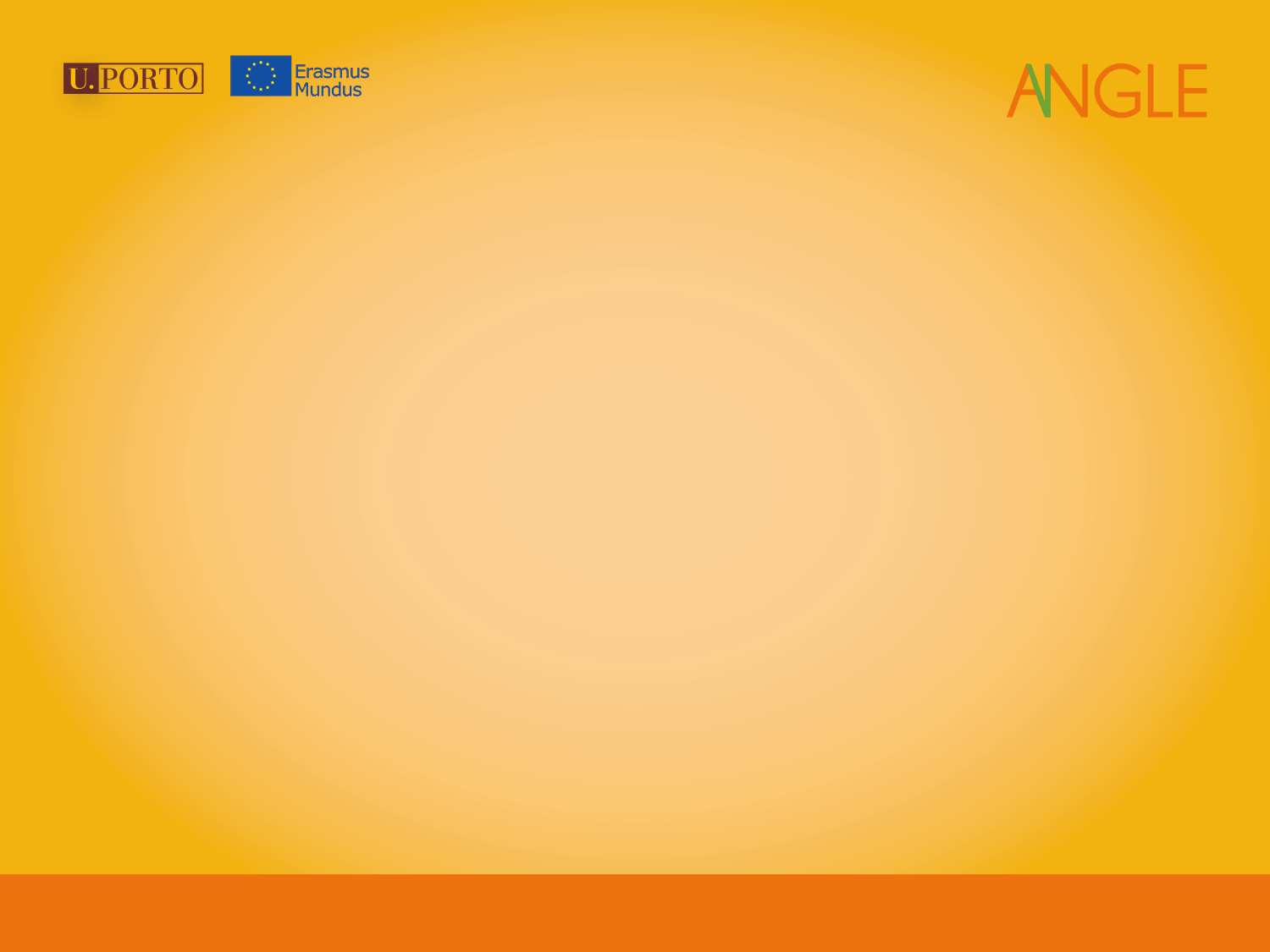 Gracias por su atención